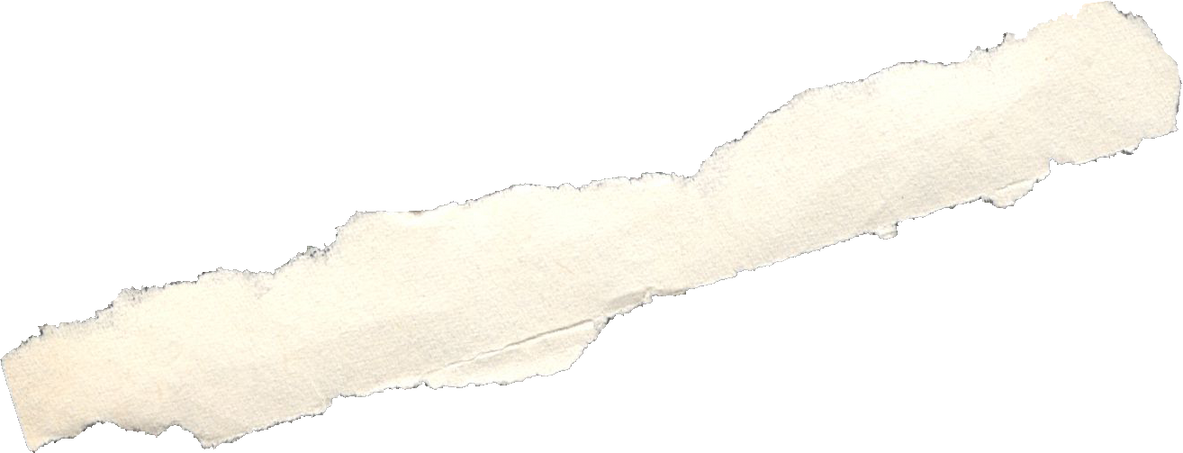 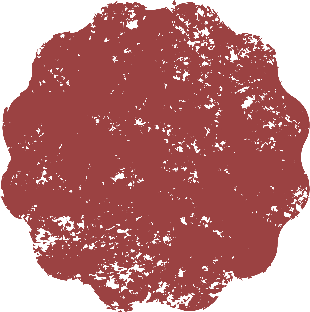 Mảnh ghép hoàn hảo
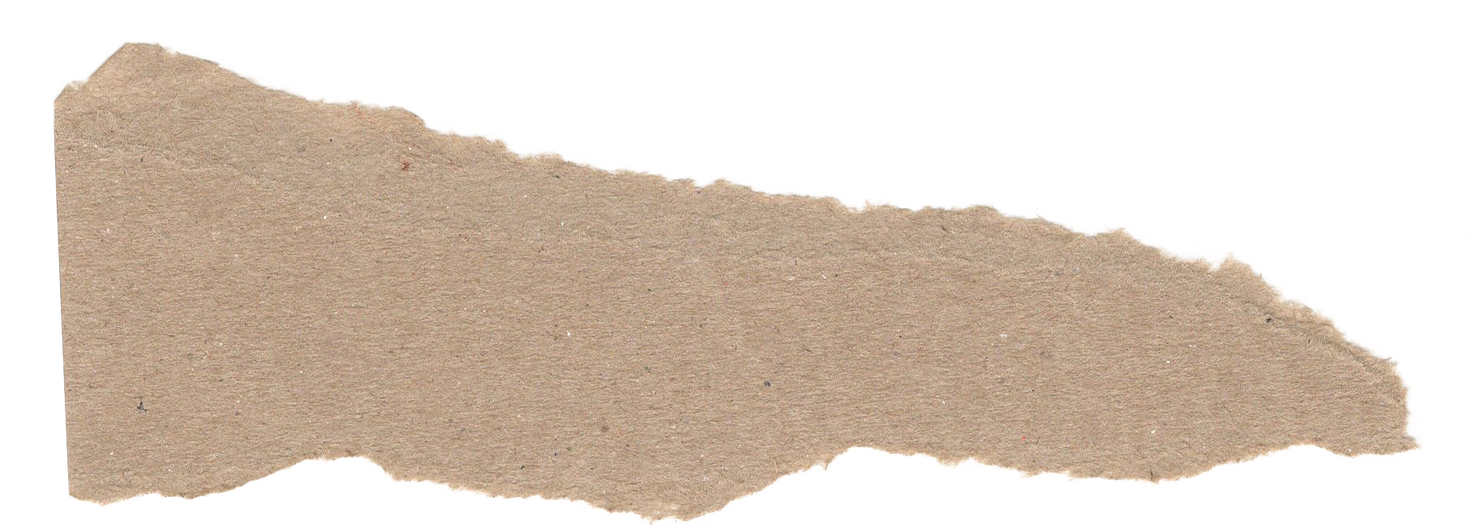 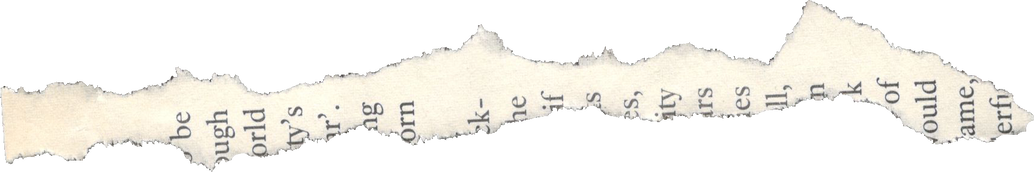 [Speaker Notes: Giáo viên chuẩn bị 1 bìa ảnh bị tách rời thành từng mảnh nhỏ  yêu cầu HS ghép lại  nêu những hiểu biết của em về cuốn sách]
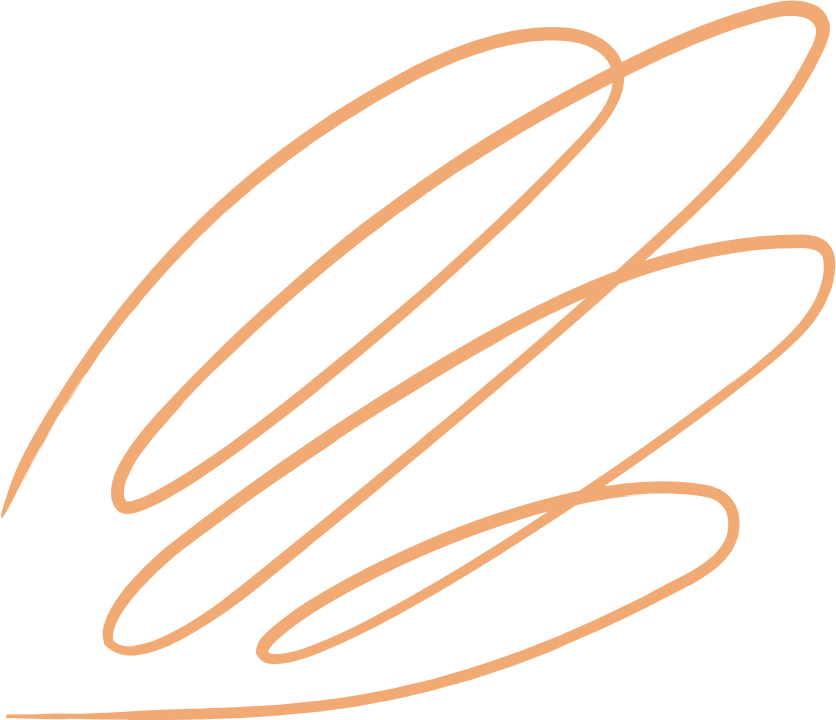 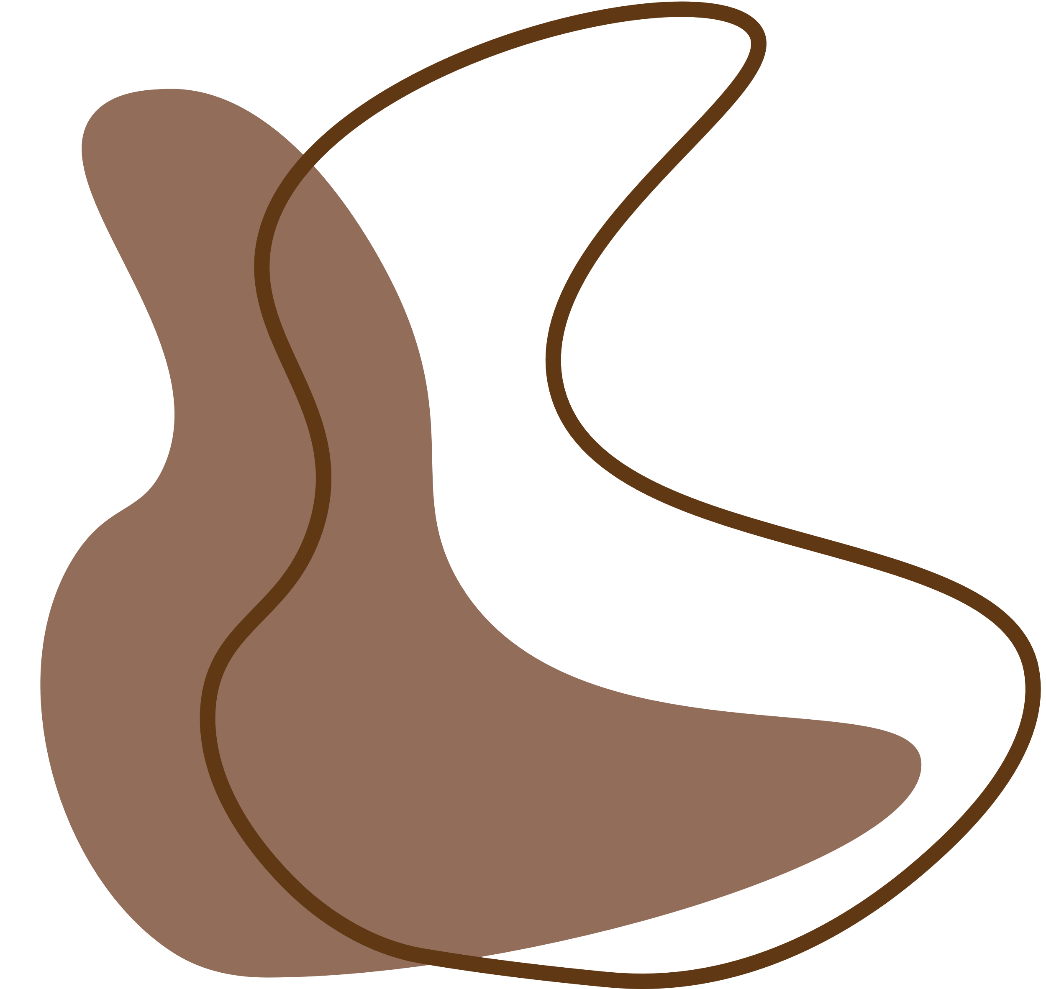 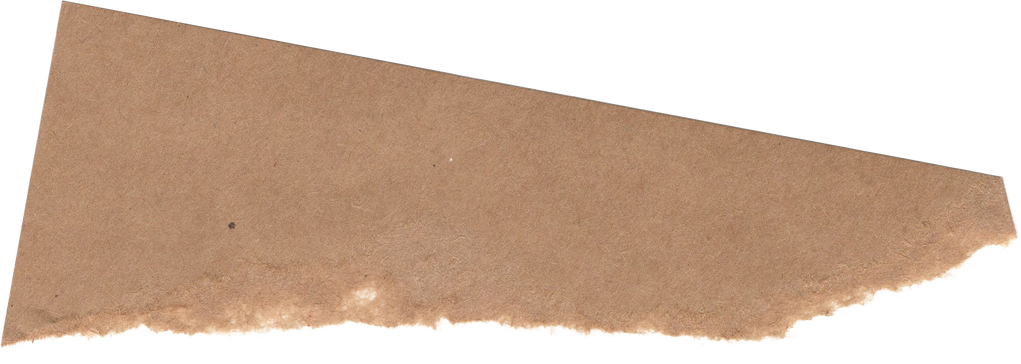 BÀI 10: Văn bản thông tin

Tiết 123,124,125: Văn bản

“Lá cờ thêu sáu chữ vàng” – tác phẩm không bao giờ cũ dành cho thiếu nhi
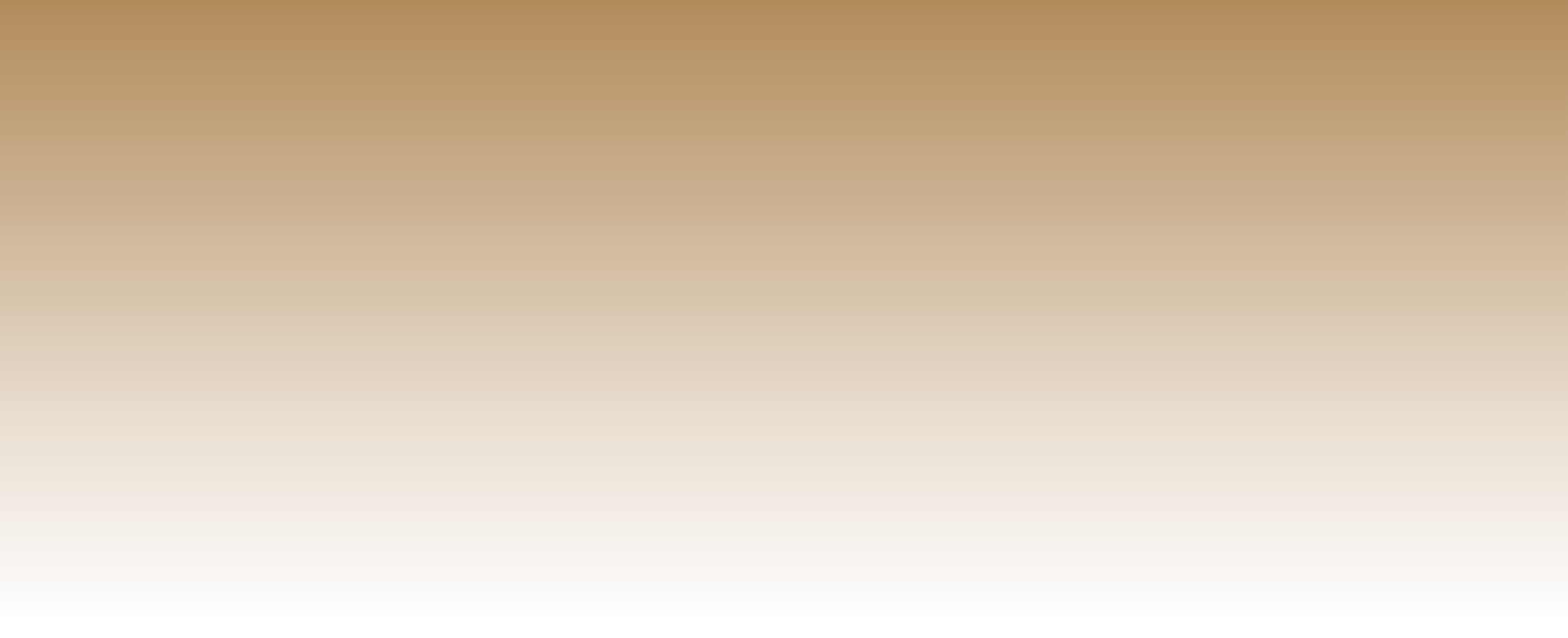 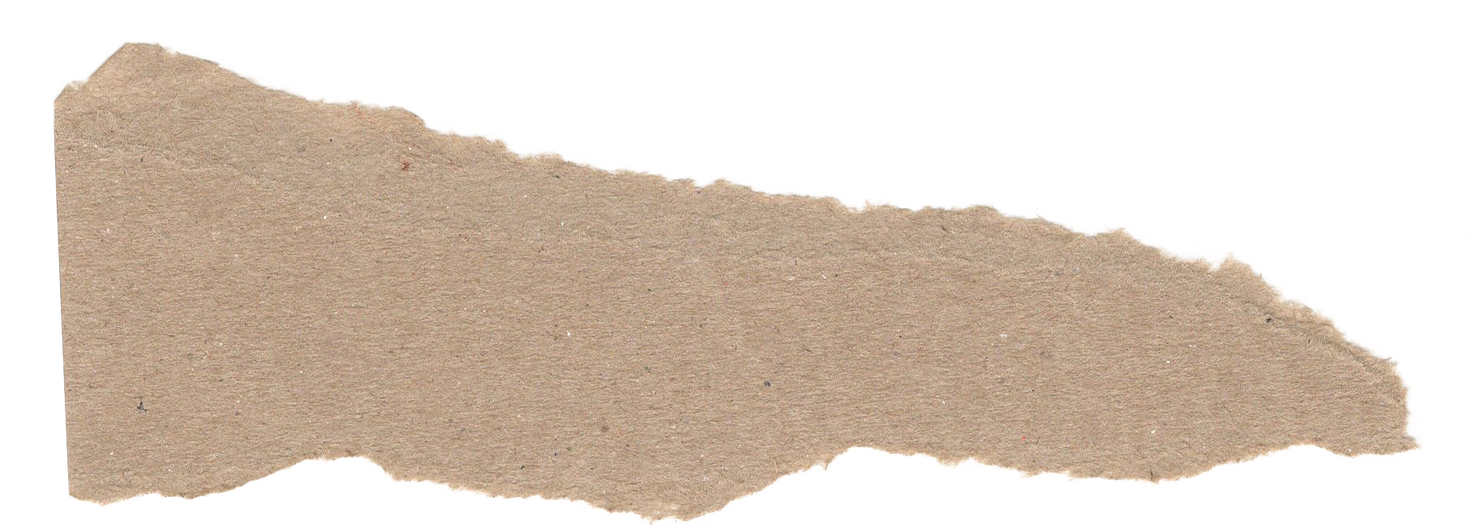 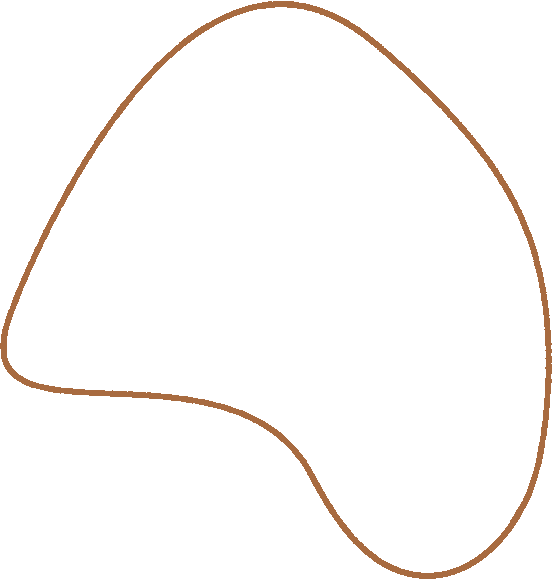 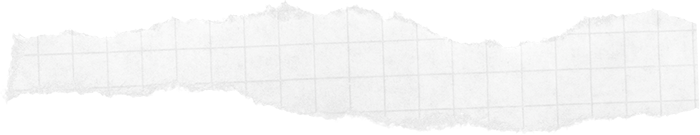 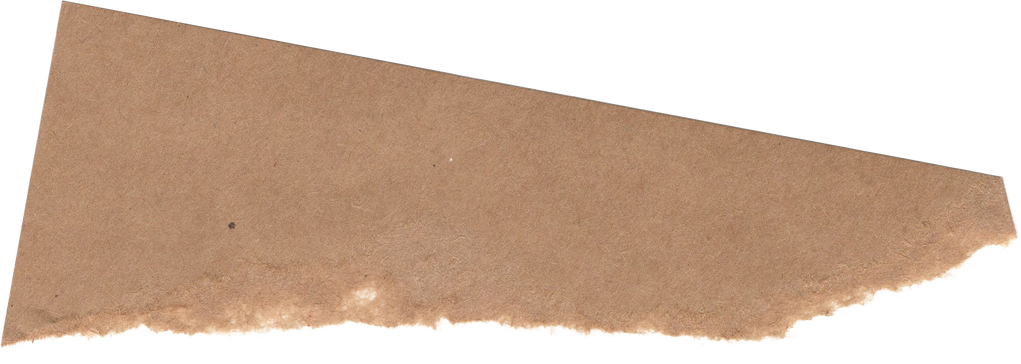 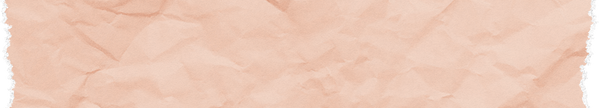 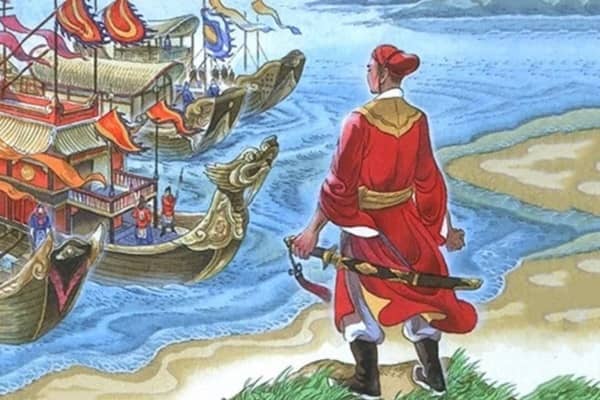 I.
Đọc – Tìm hiểu chung
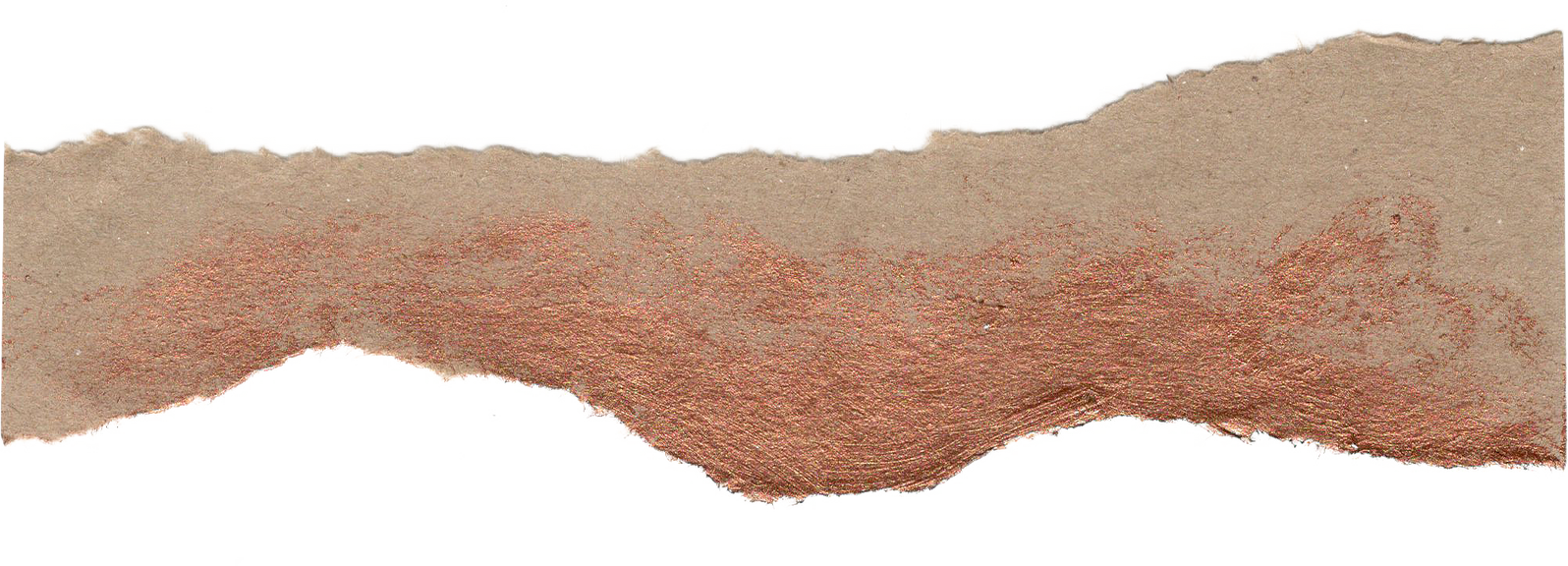 [Speaker Notes: Giáo án của Thảo Nguyên 0979818956]
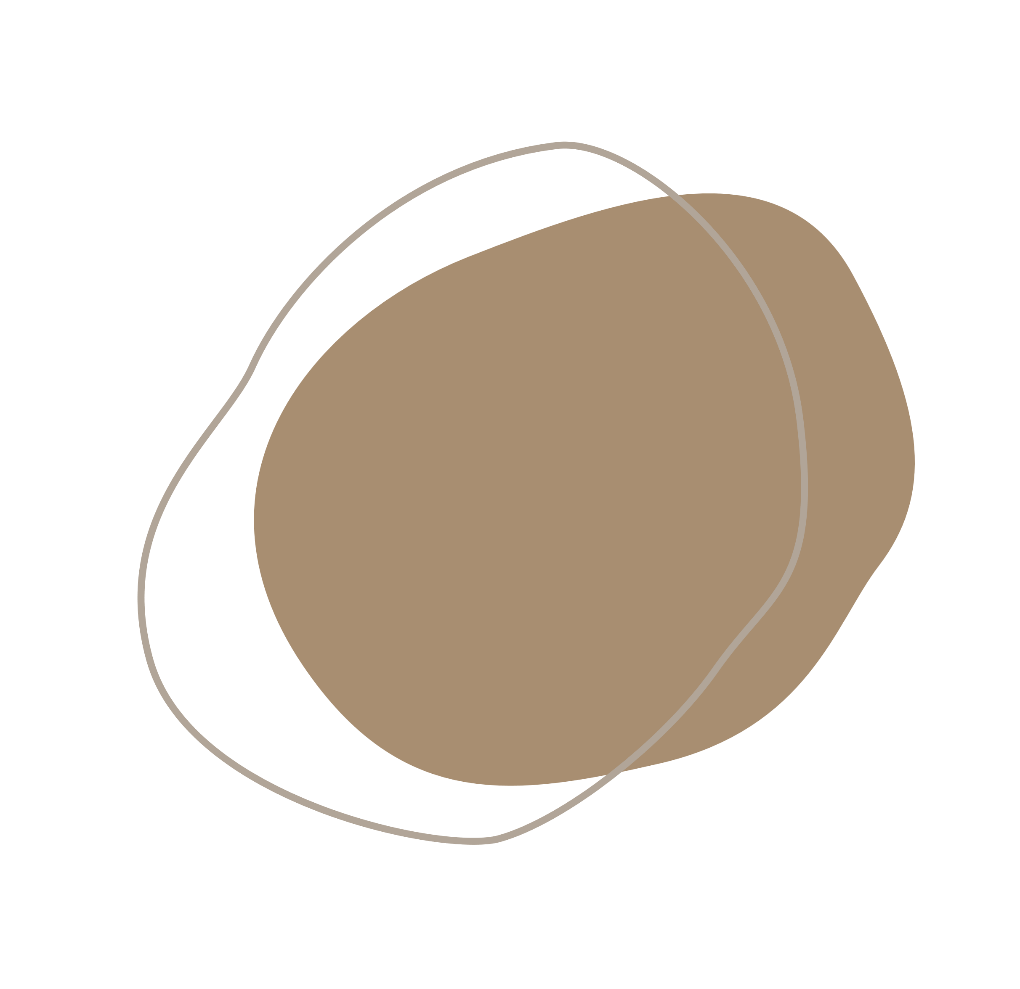 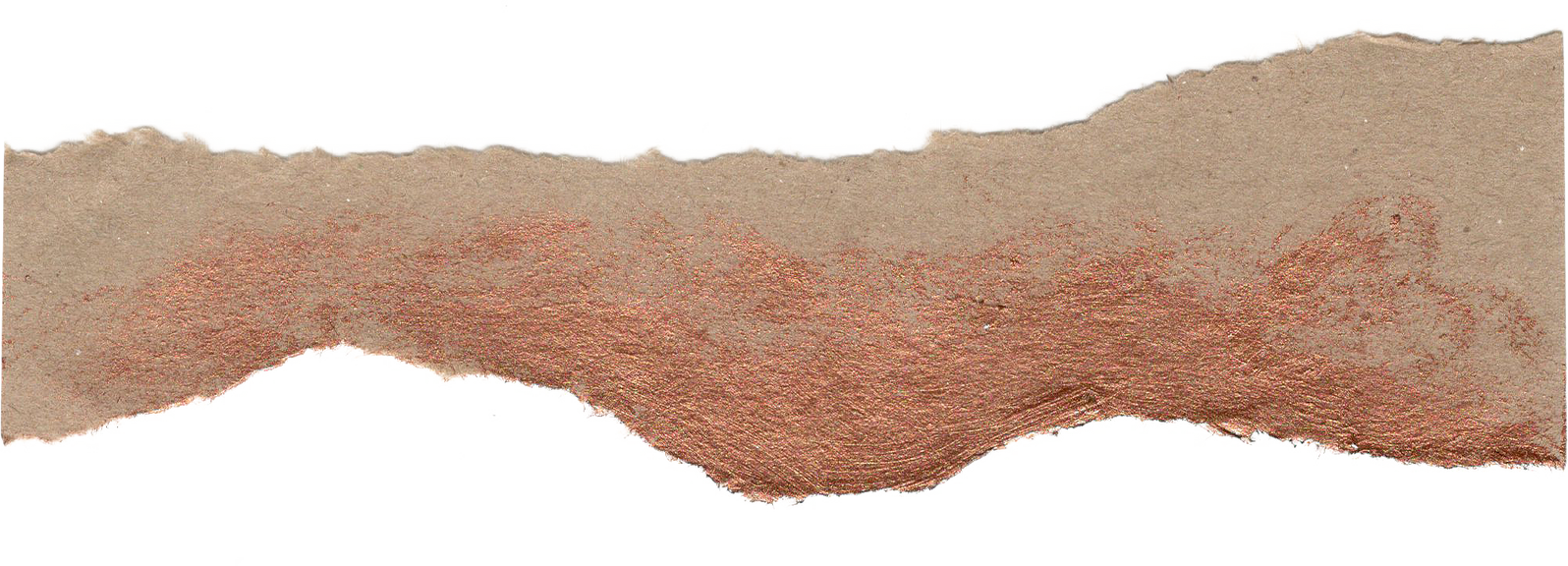 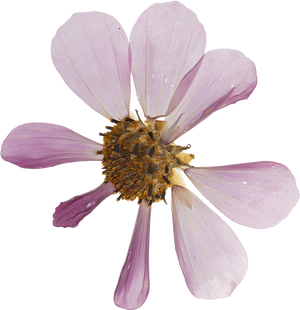 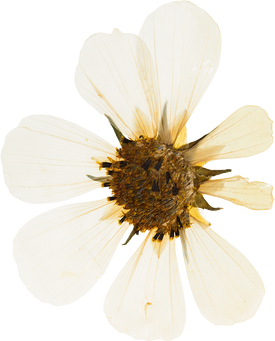 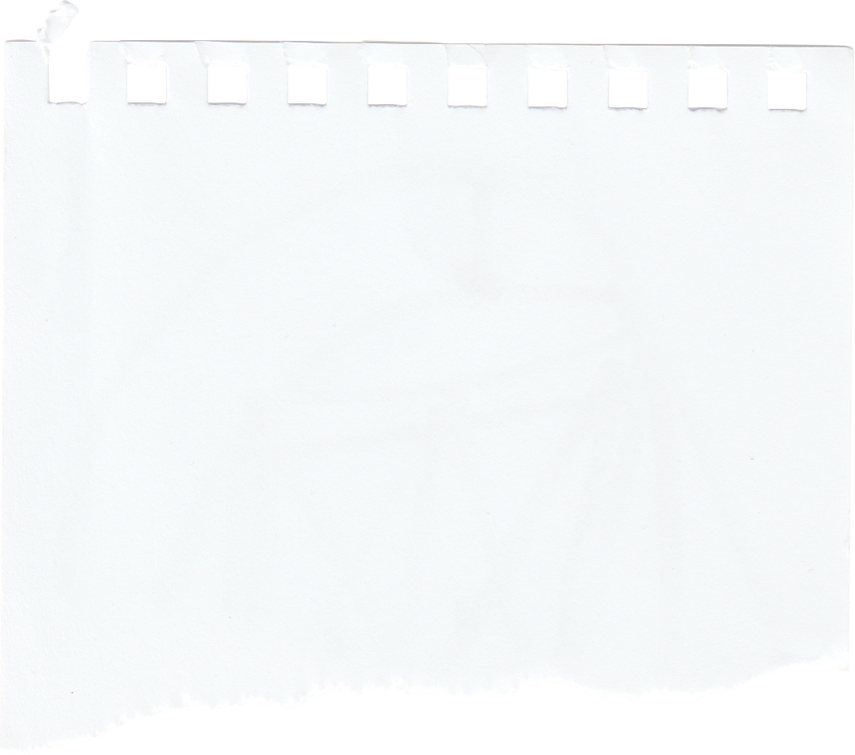 1. Đọc – chú thích
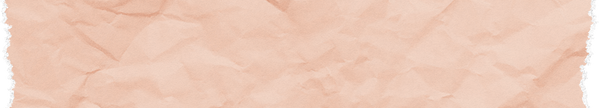 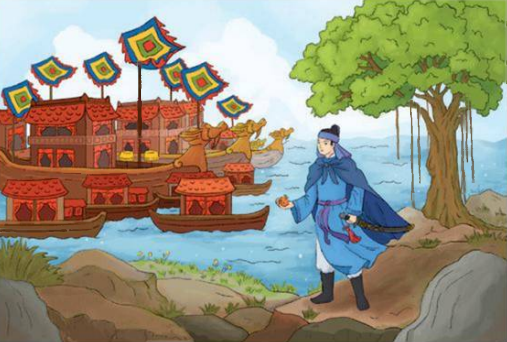 a. Đọc
- GV gọi HS đọc nối tiếp văn bản
- Giọng đọc to, rõ ràng…
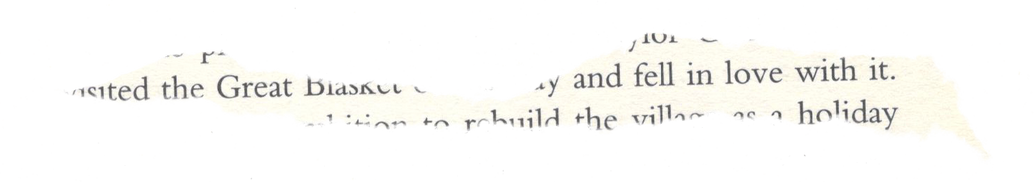 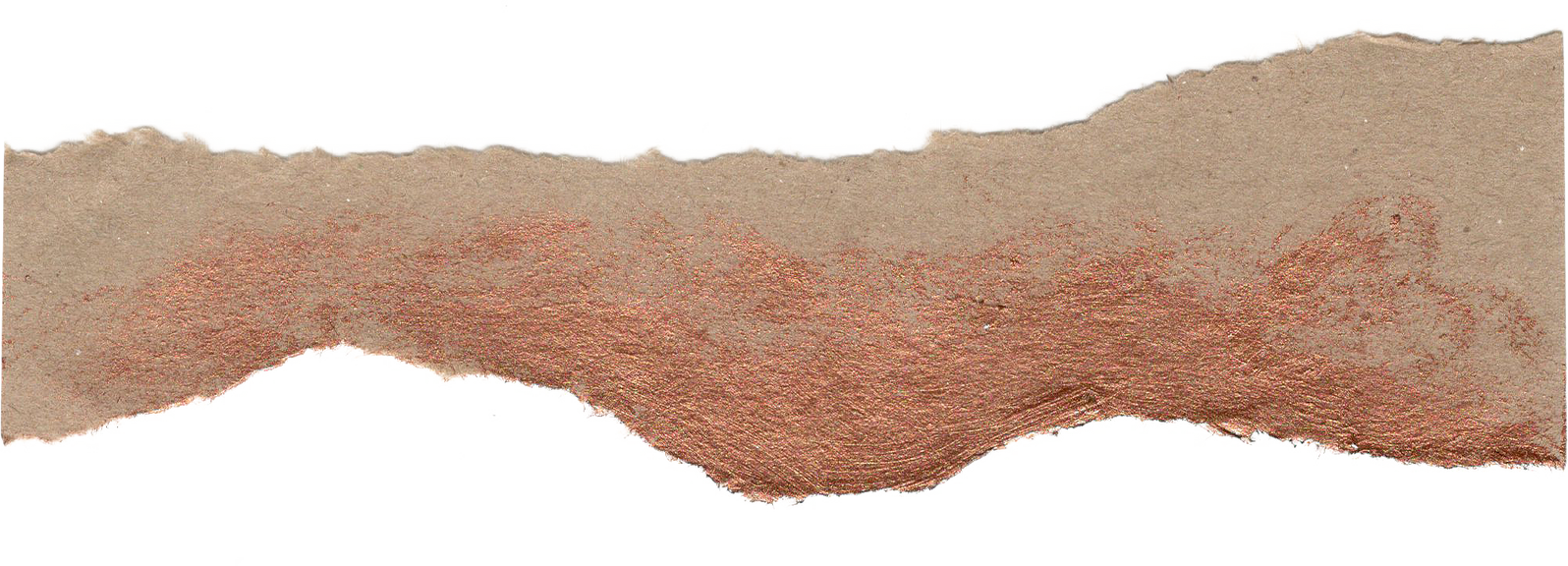 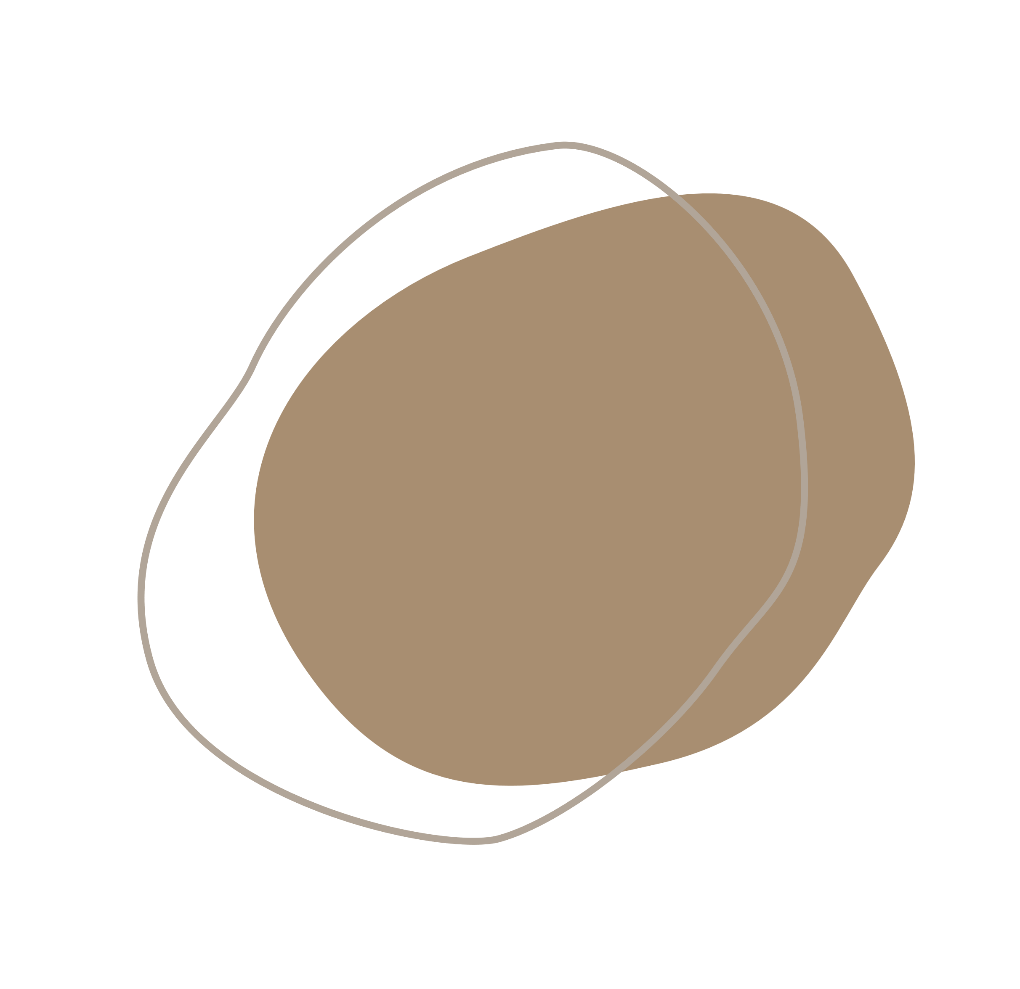 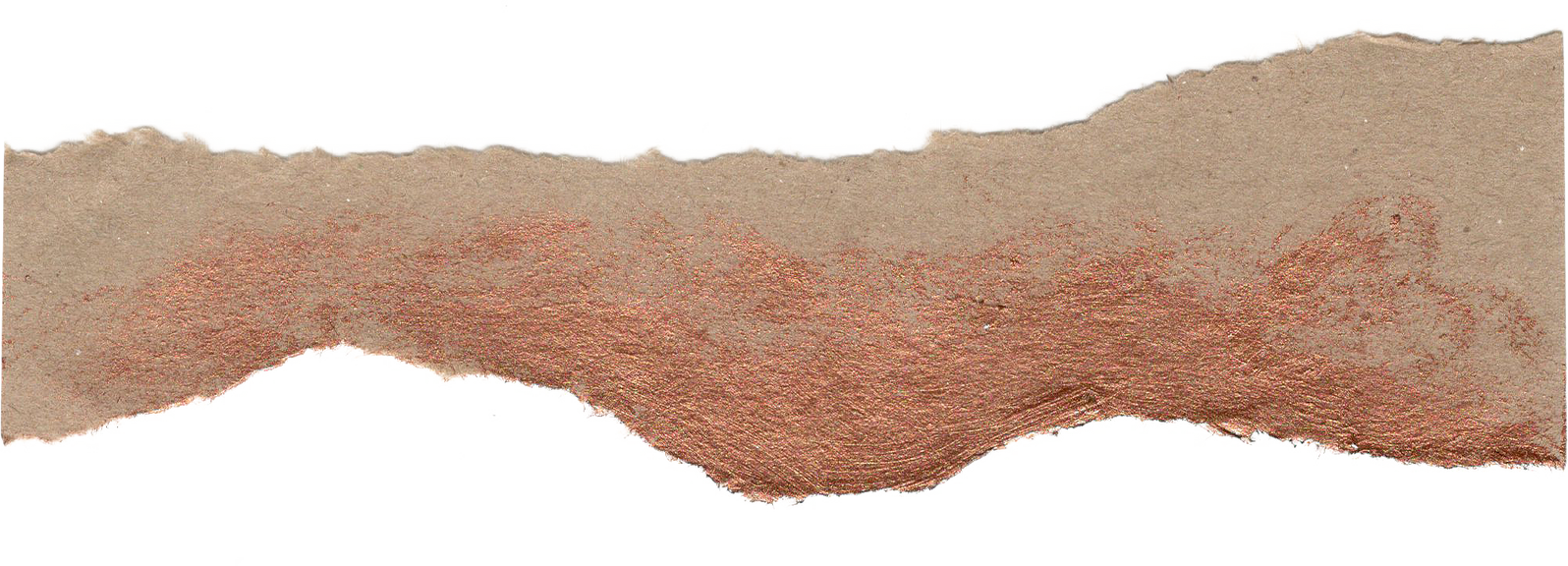 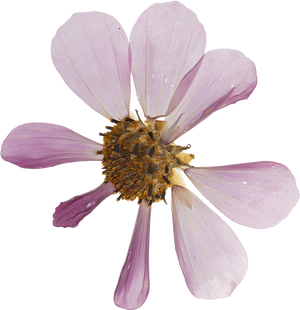 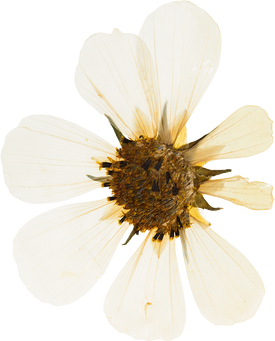 1. Đọc – chú thích
b. Chú thích
- Kinh điển: có giá trị mẫu mực, tiêu biểu
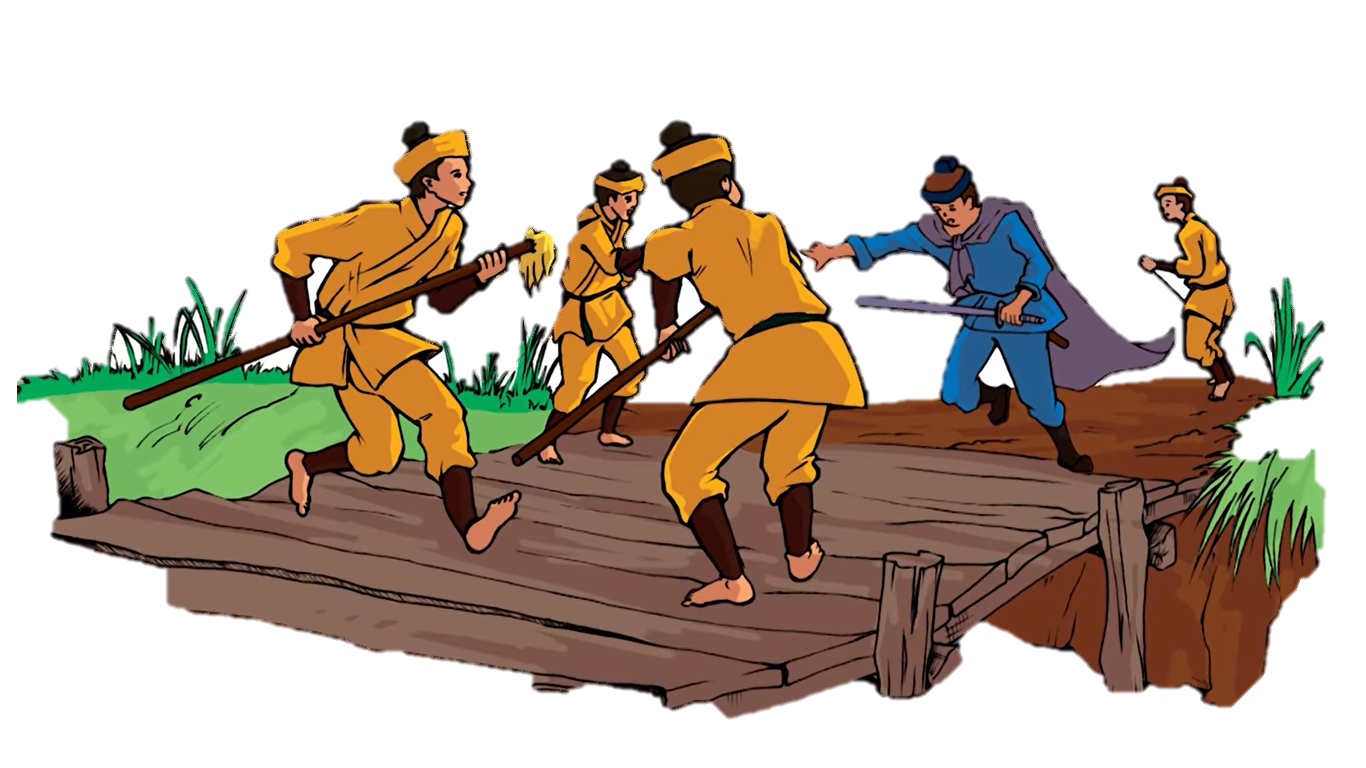 - Vương hầu: tầng lớp quý tộc của nhà Trần
- Lính Thánh Dực: quân sĩ đi bảo vệ vua
- Hữu dũng vô mưu: chỉ có sức mạnh, không có mưu trí
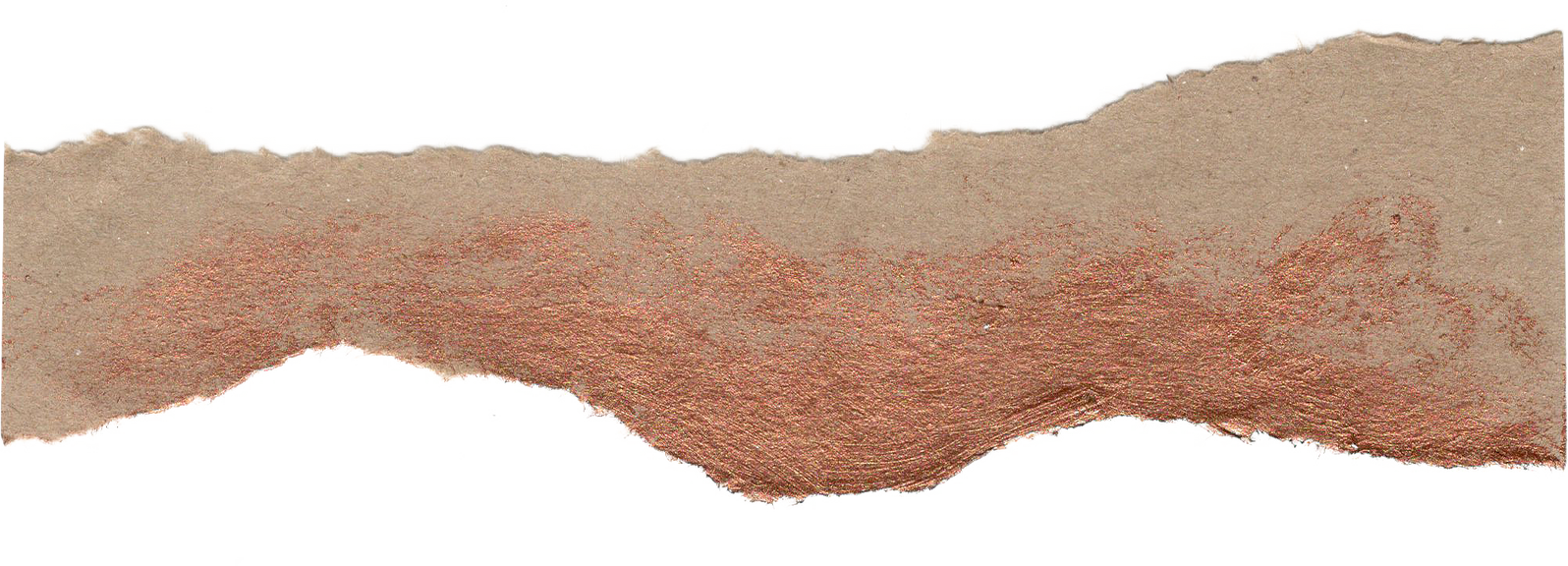 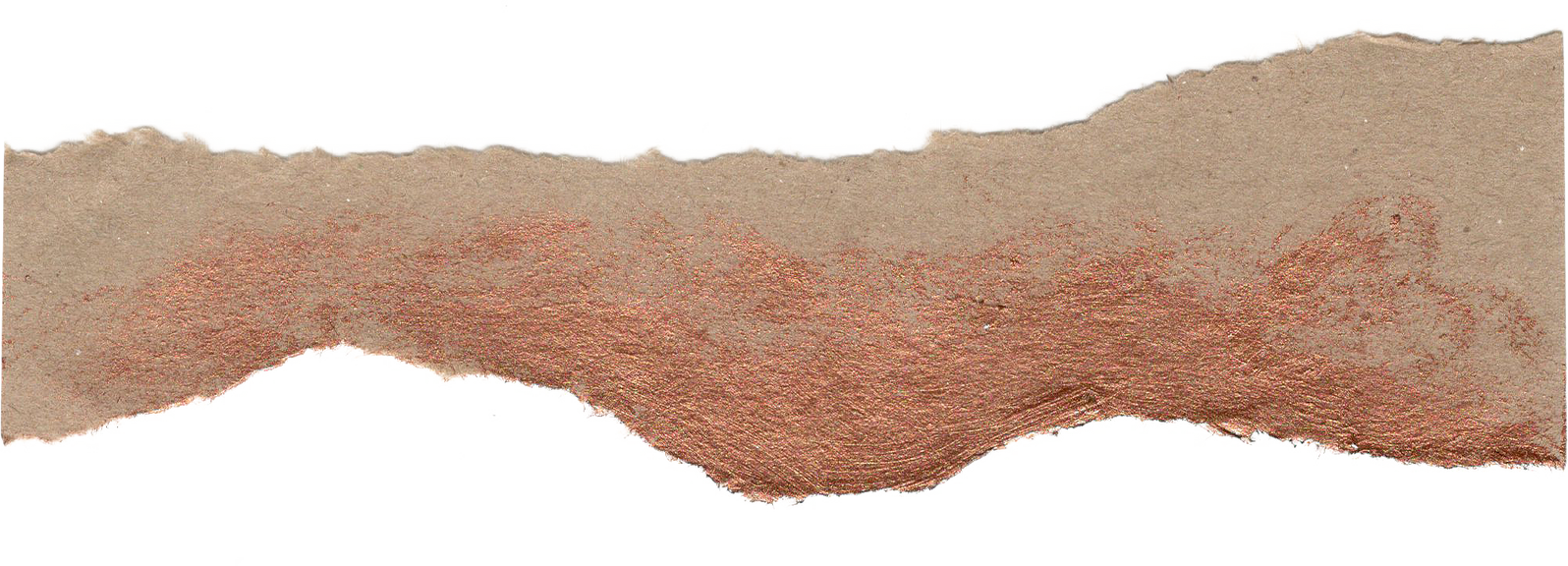 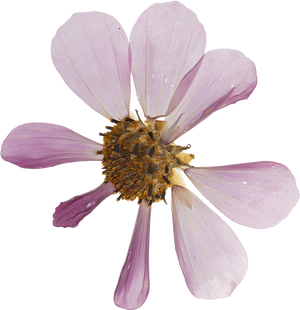 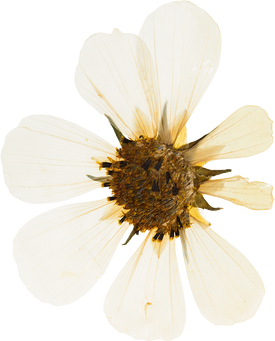 2. Tìm hiểu chung
Xuất xứ: theo sachhaynendoc.net, 23-5-2019
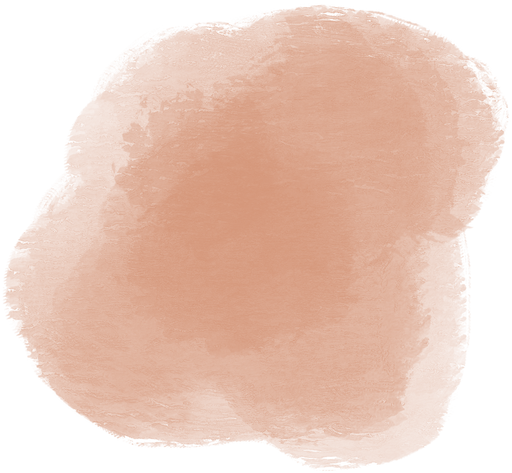 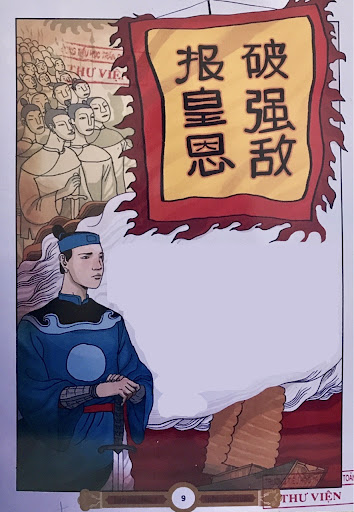 Thể loại: văn bản thông tin (giới thiệu một cuốn sách)
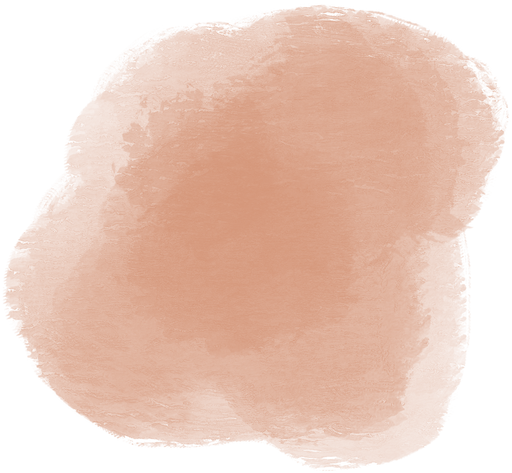 PTBĐ chính: thuyết minh
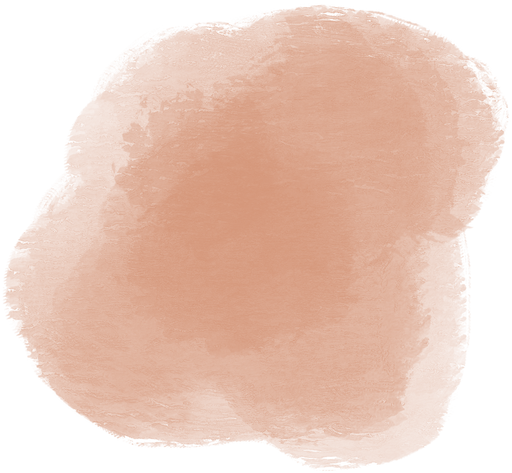 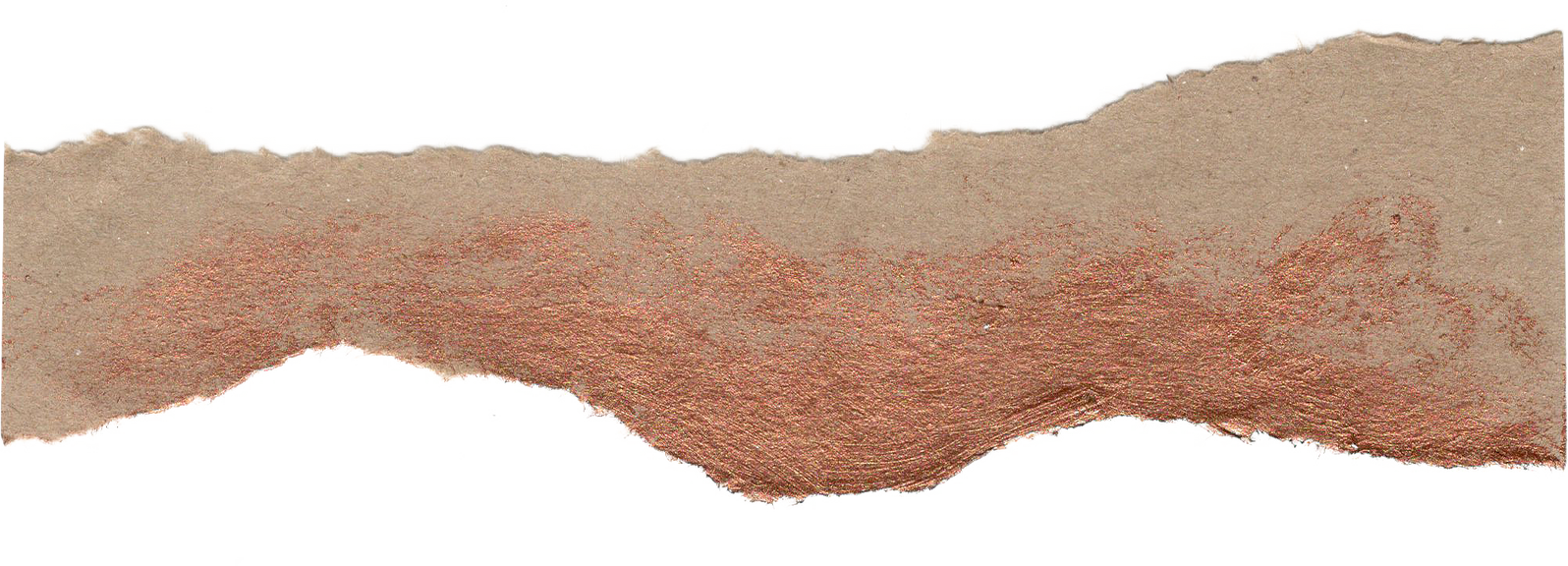 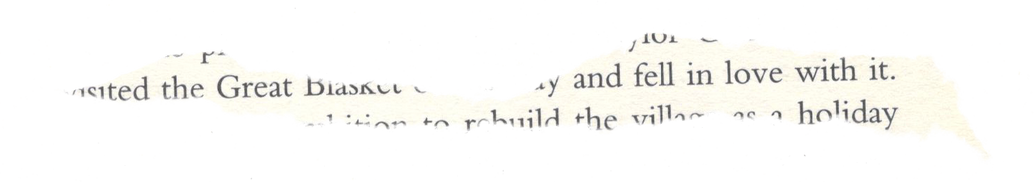 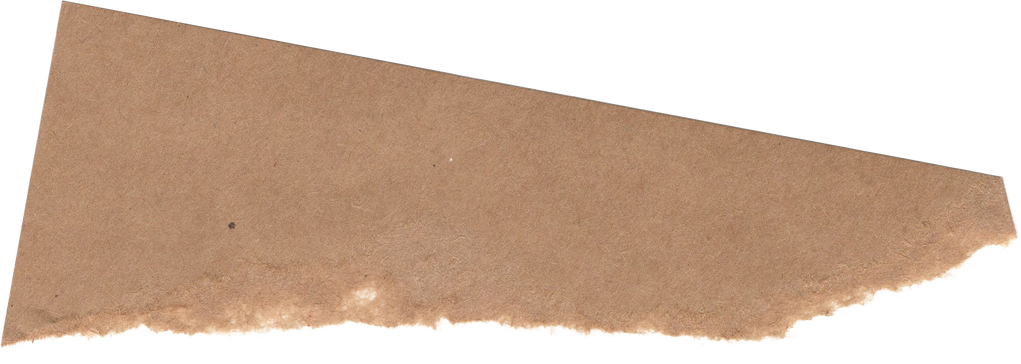 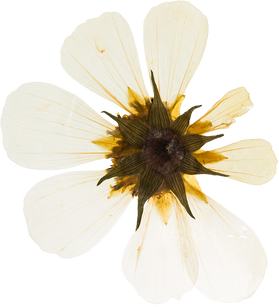 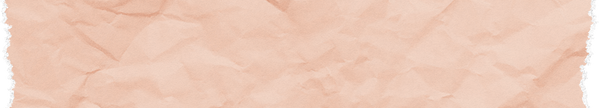 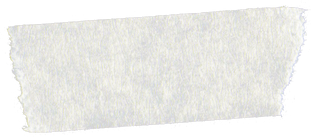 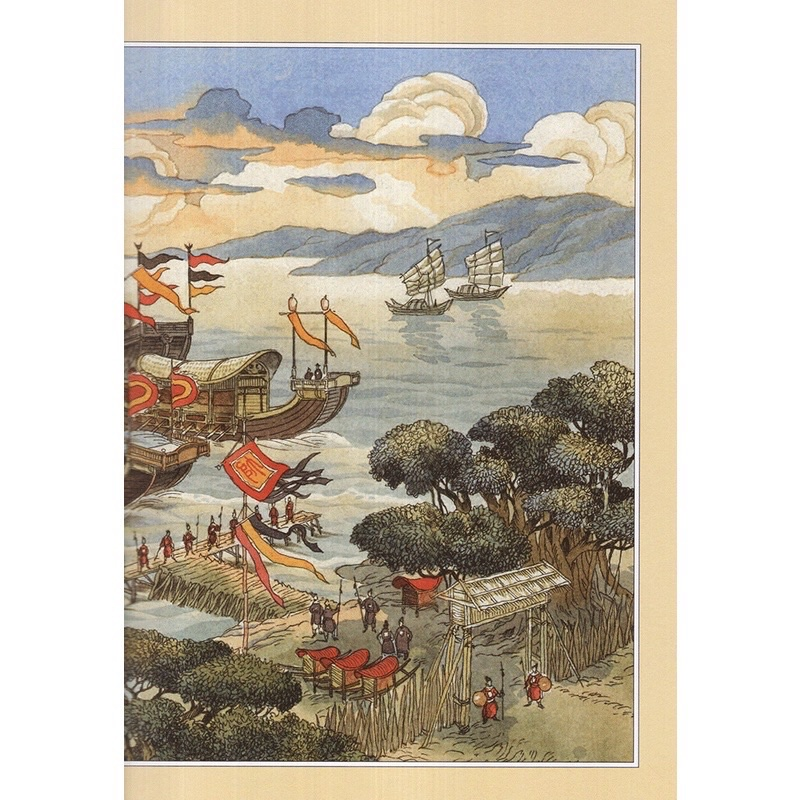 II.
Tìm hiểu chi tiết
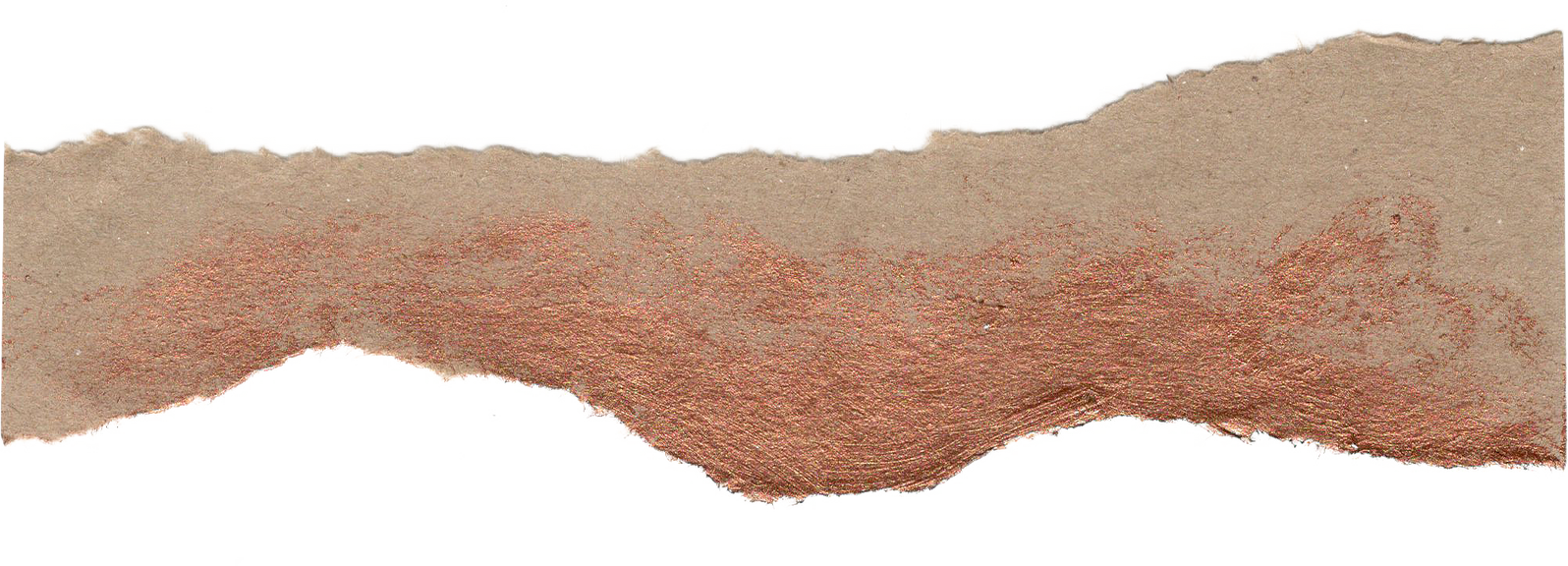 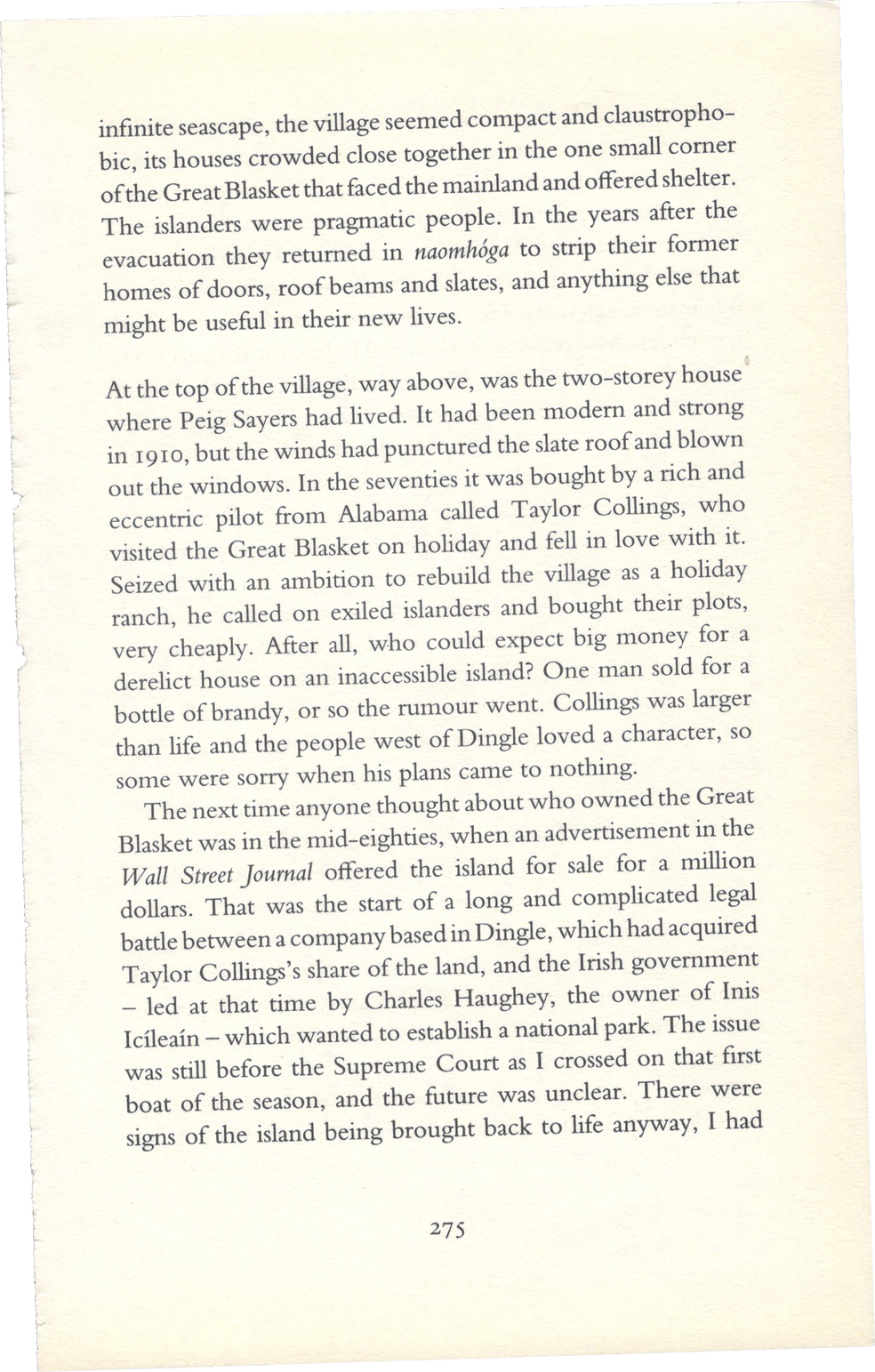 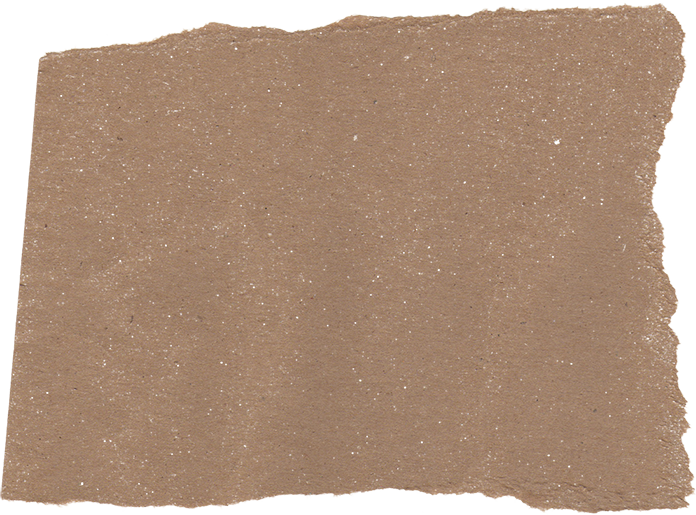 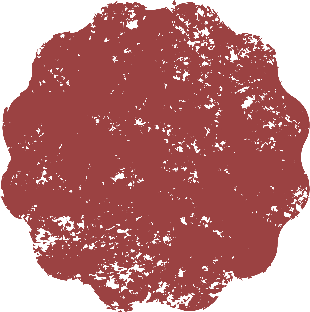 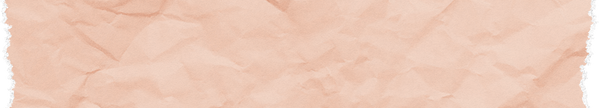 1.
Mục đích của văn bản
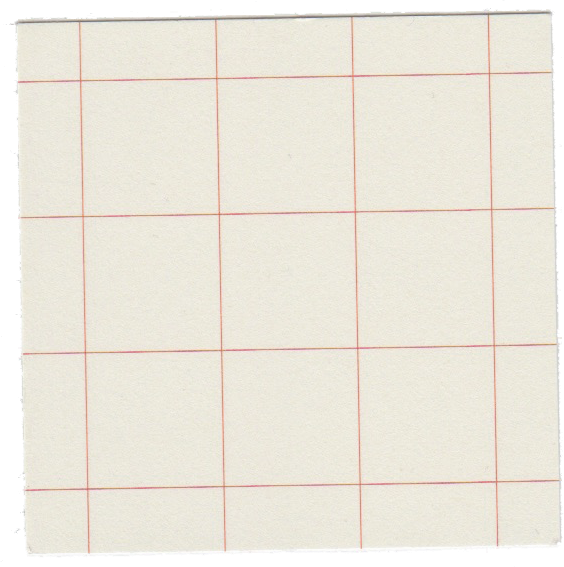 [Speaker Notes: Văn bản “lá cờ thêu sáu chữ vàng”- tác phẩm không bao giờ cũ dành cho thiếu nhi viết nhằm mục đích gì?]
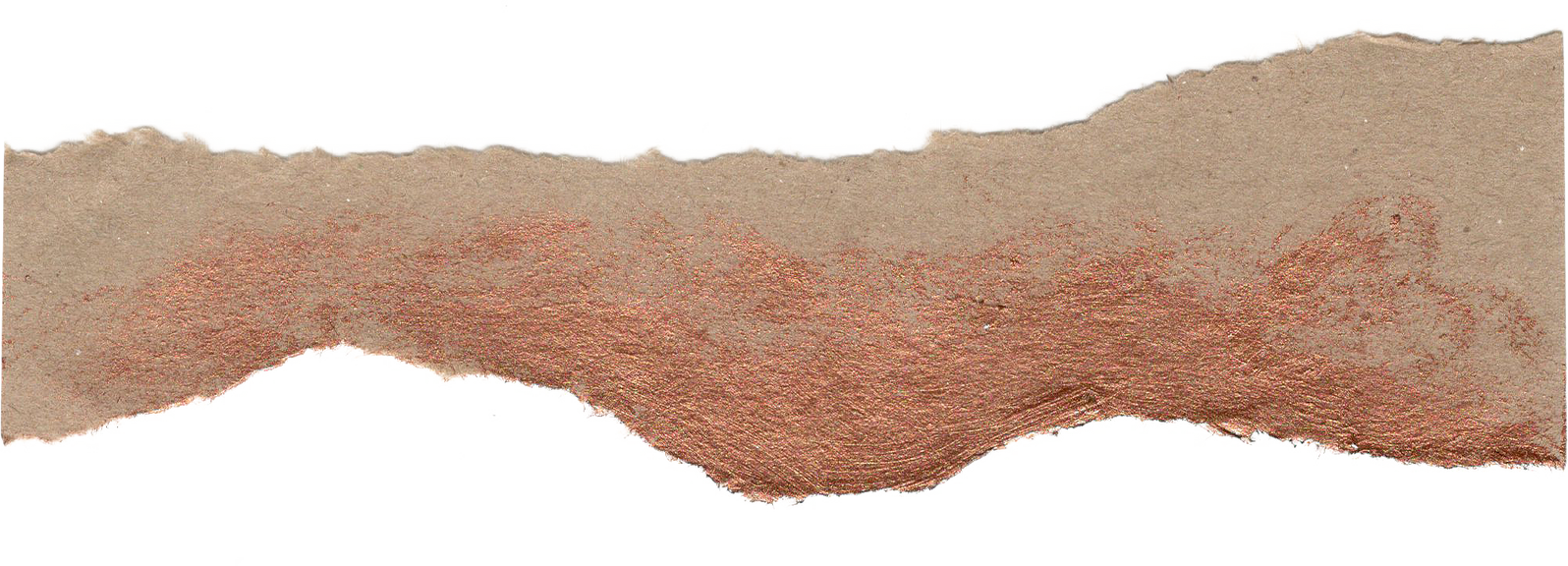 Giới thiệu cho người đọc những thông tin cơ bản về tác phẩm “Lá cờ thêu sáu chữ vàng”
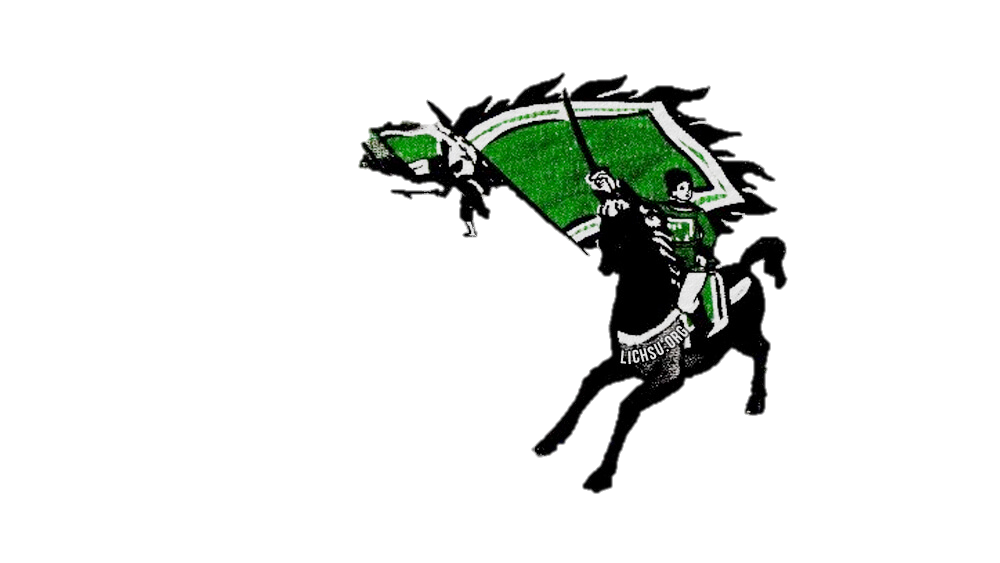 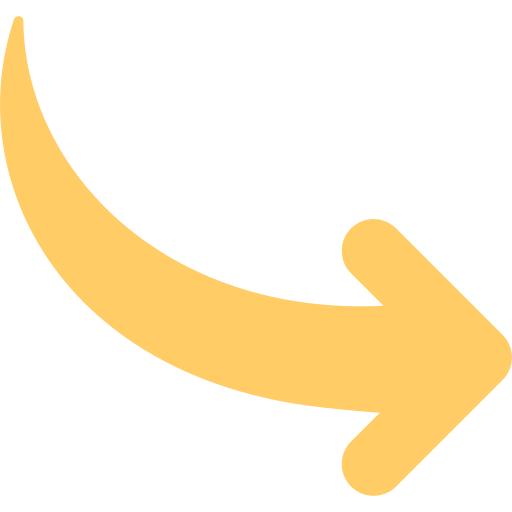 Khích lệ mọi người (đặc biệt là trẻ em) hãy tìm đọc cuốn sách
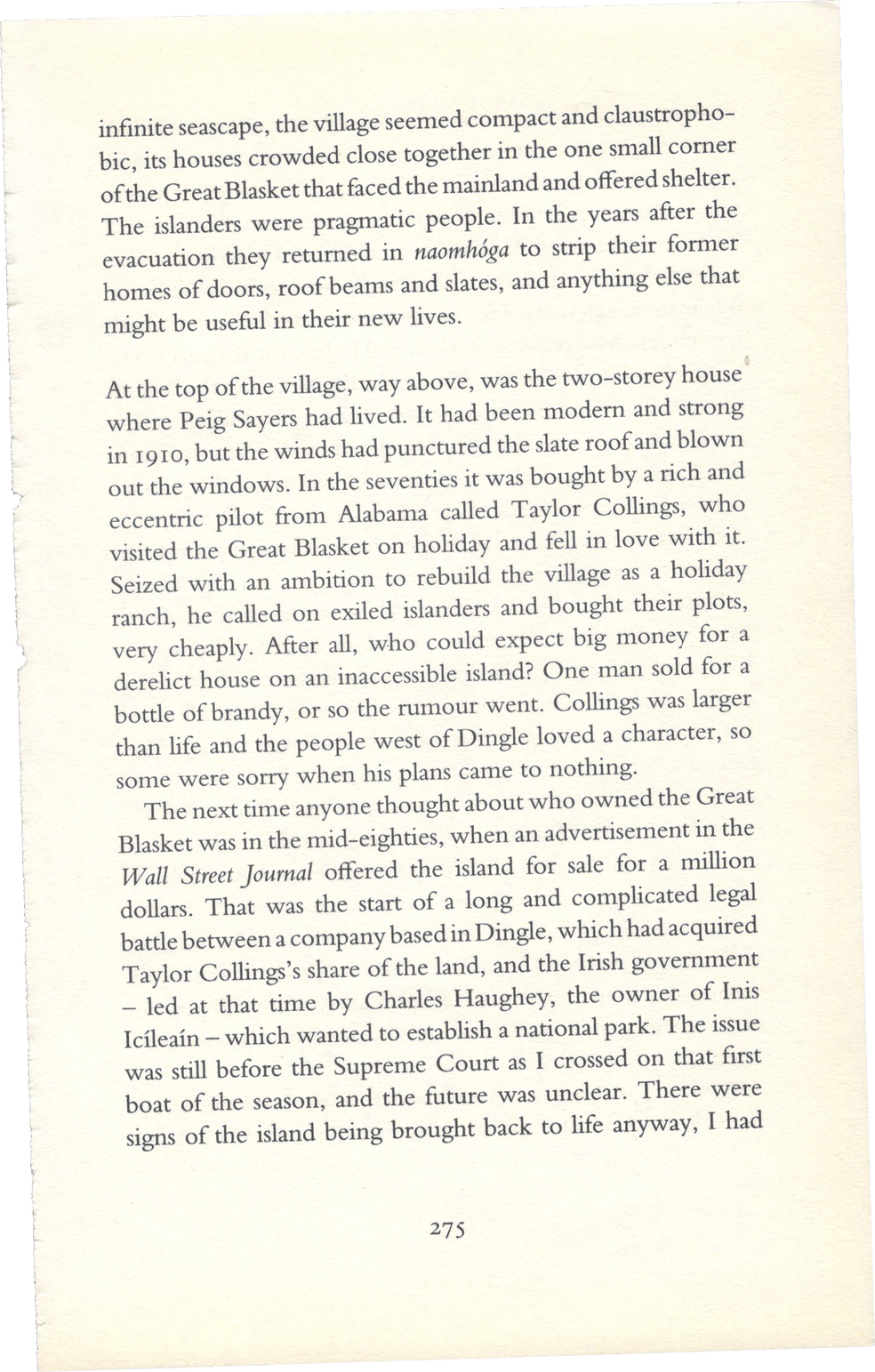 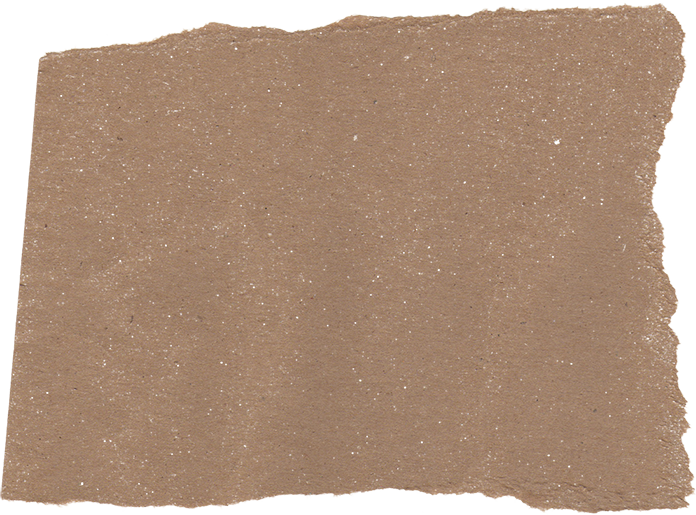 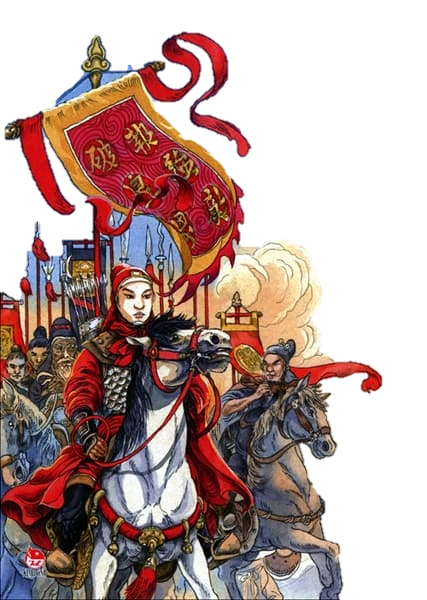 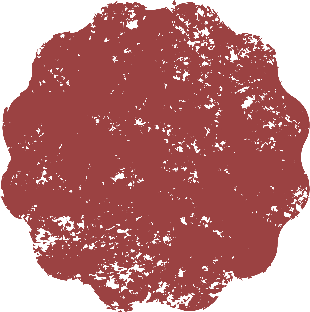 2. 
Cách triển khai thông tin 
trong văn bản
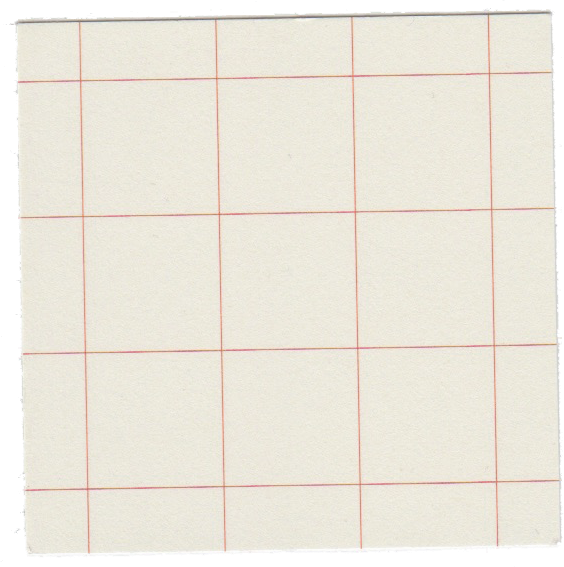 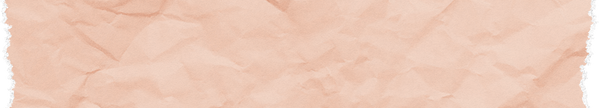 [Speaker Notes: 3. Nêu những nét tính cách nổi bật của nhân vật Hoài Văn Hầu.]
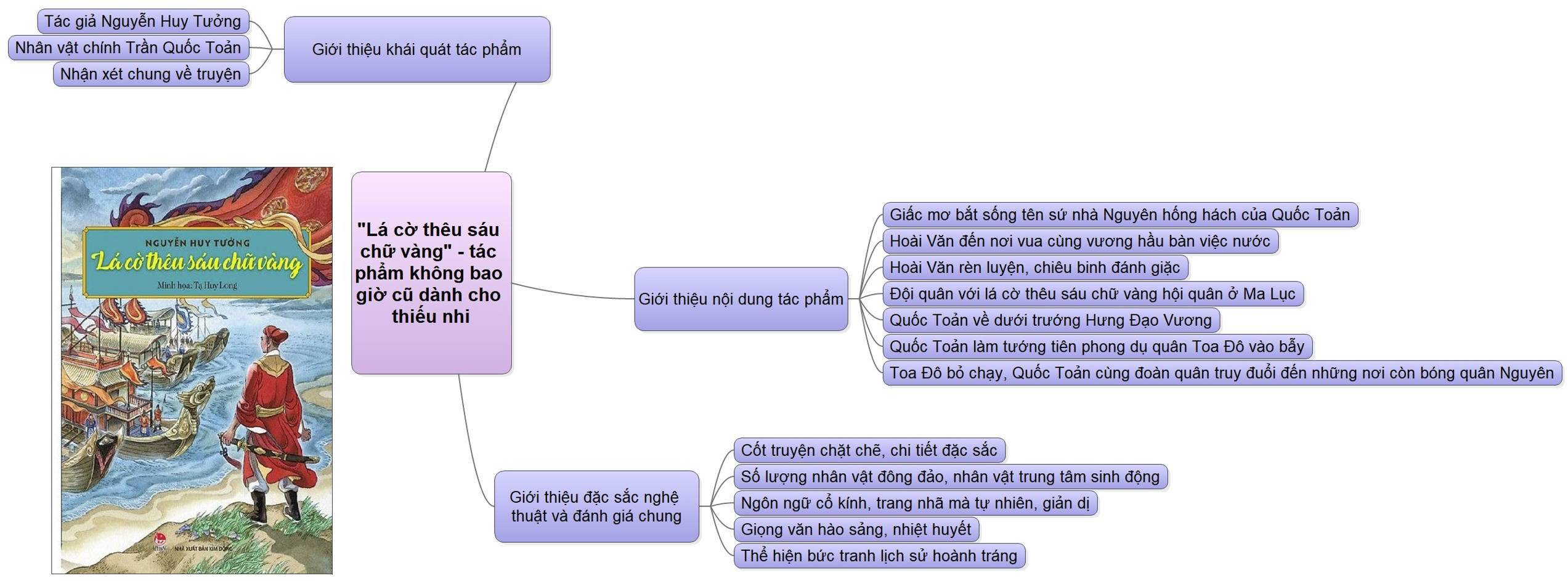 [Speaker Notes: Gv giao về nhà từ tiết học trước
Vẽ sơ đồ tư duy thể hiện ý chính và thông tin cụ thể làm rõ cho ý chính đó của mỗi phần trong văn bản?]
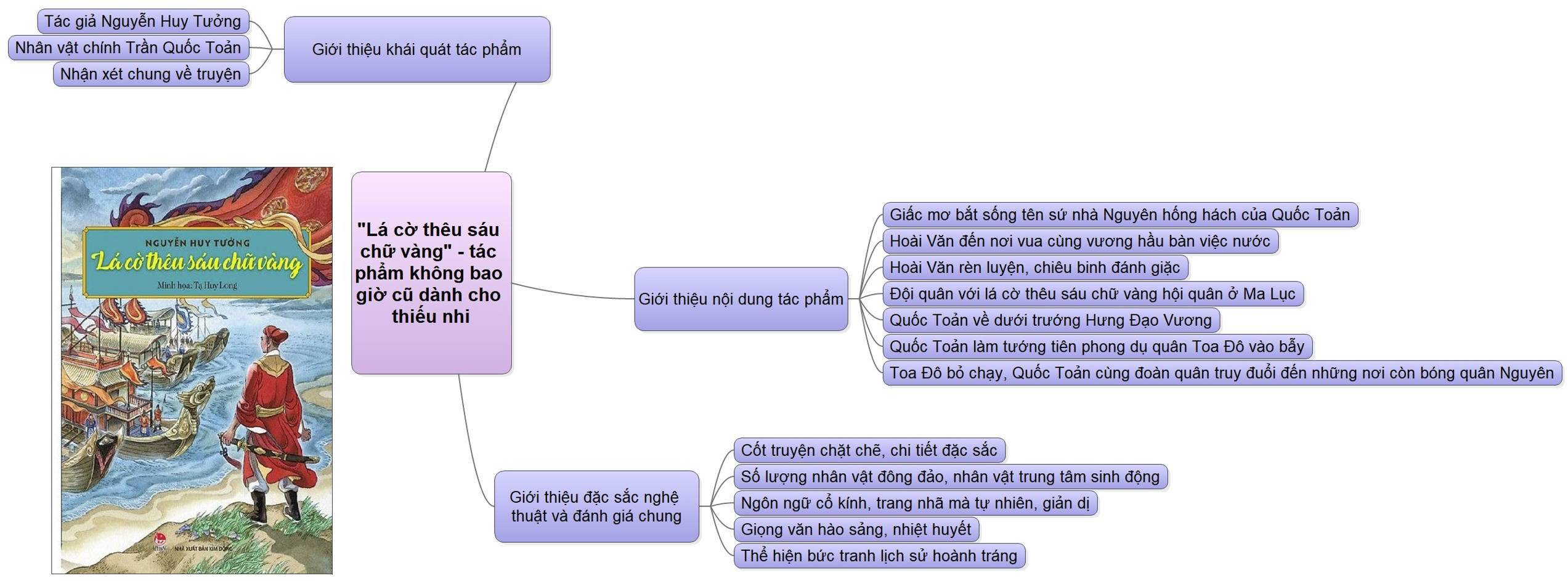 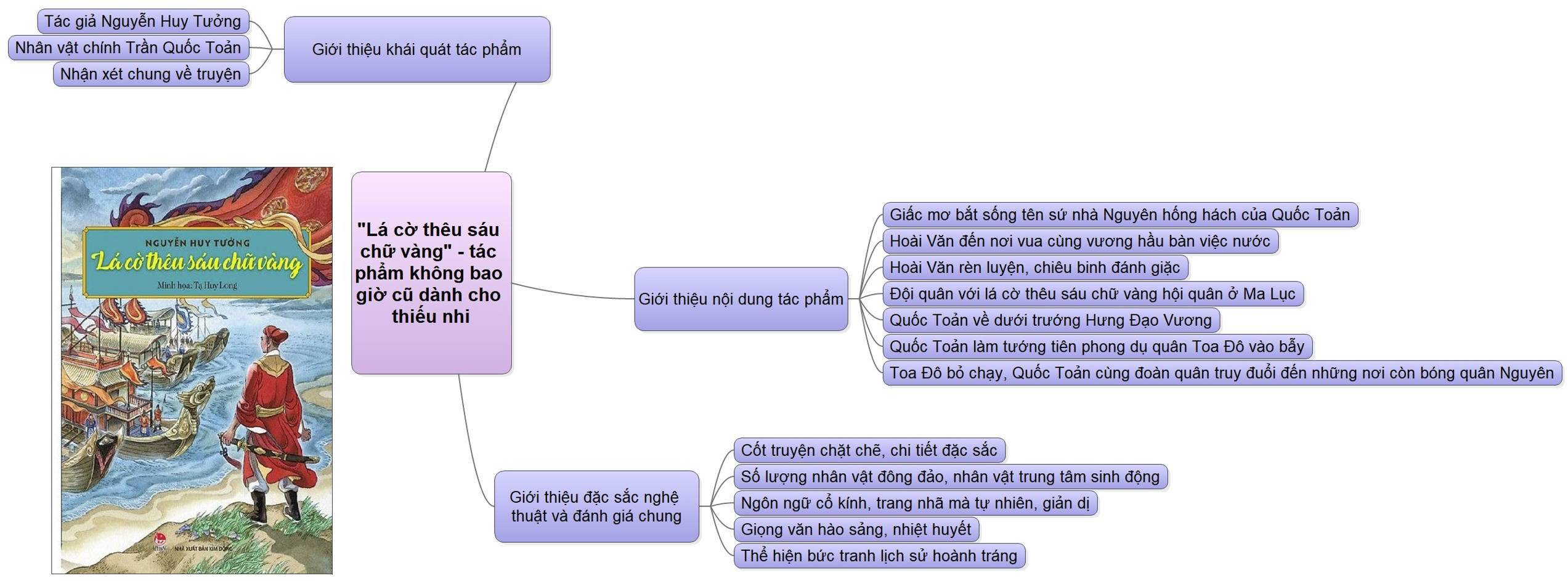 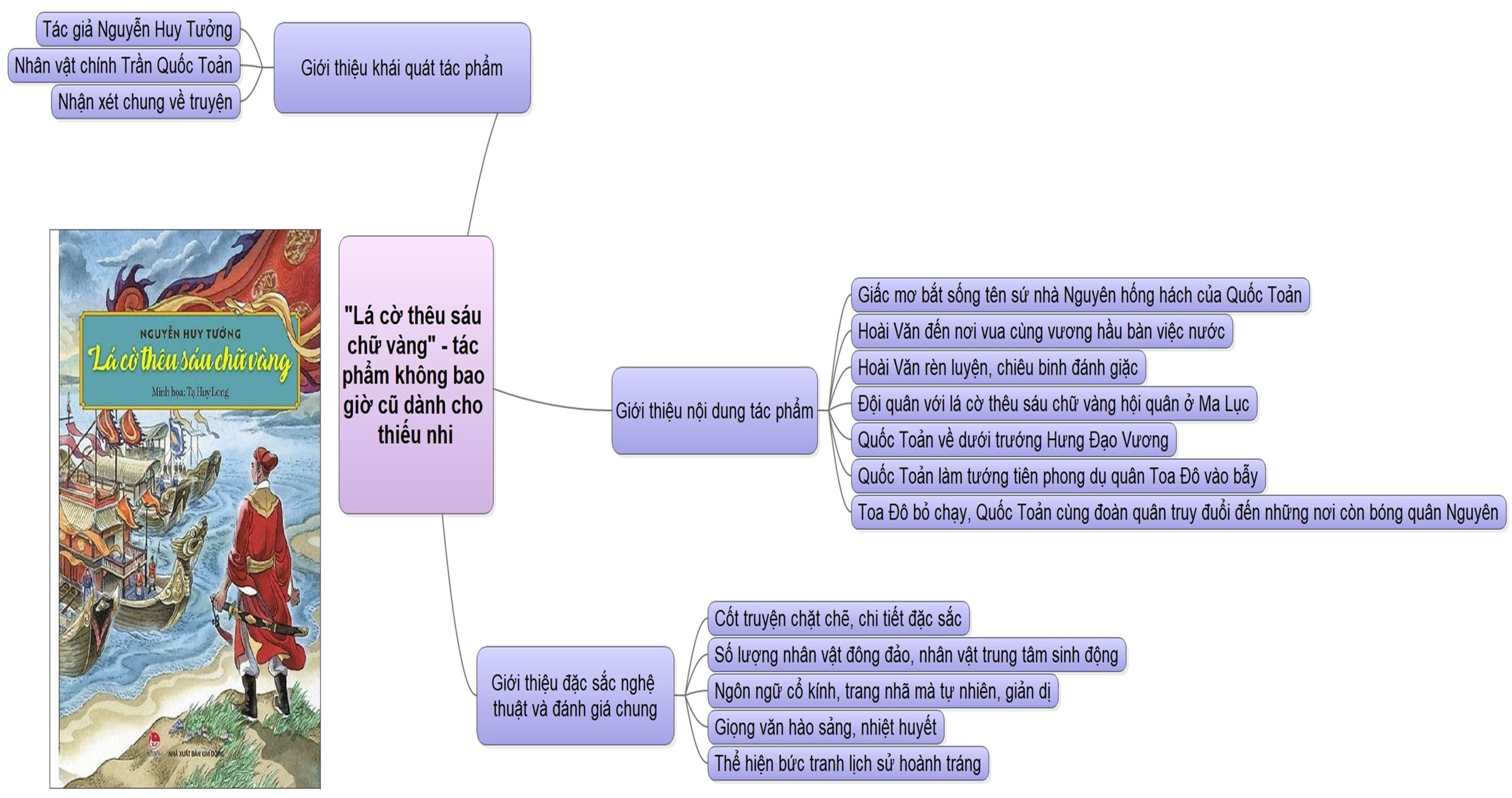 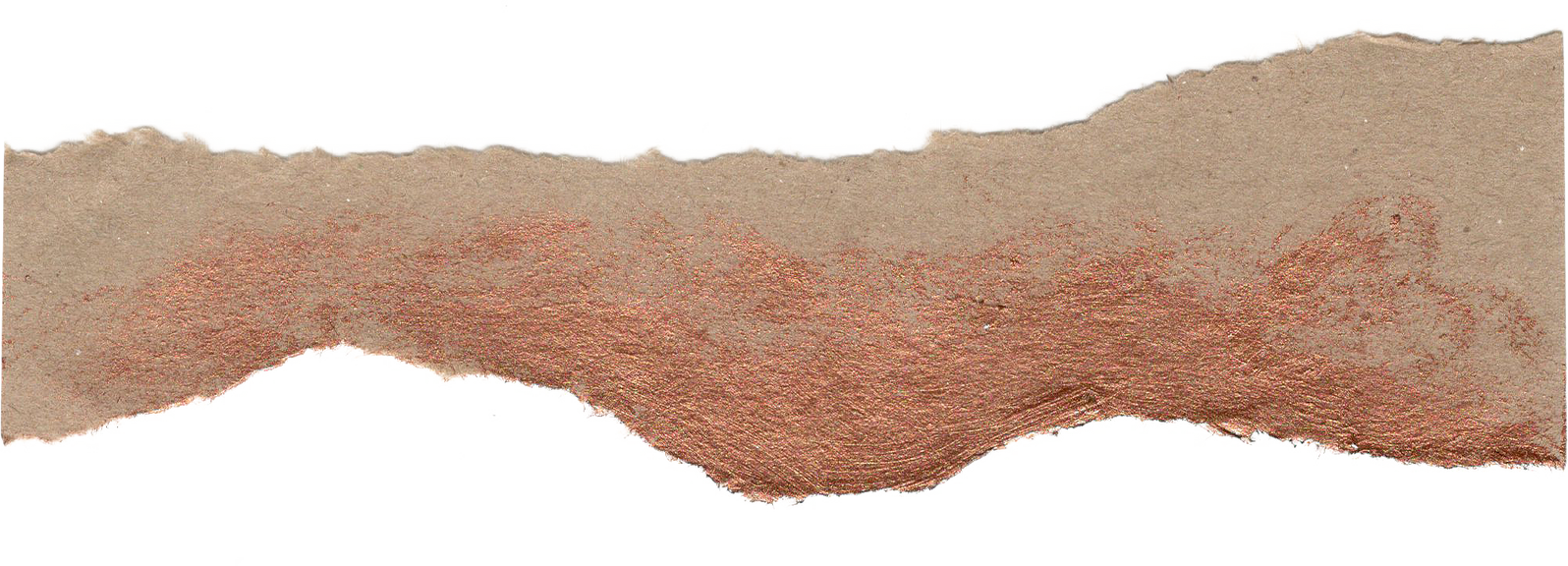 Thảo luận nhanh
Theo em, có thể đảo trật tự trình bày nội dung của tác phẩm trong văn bản hay không? Vì sao?
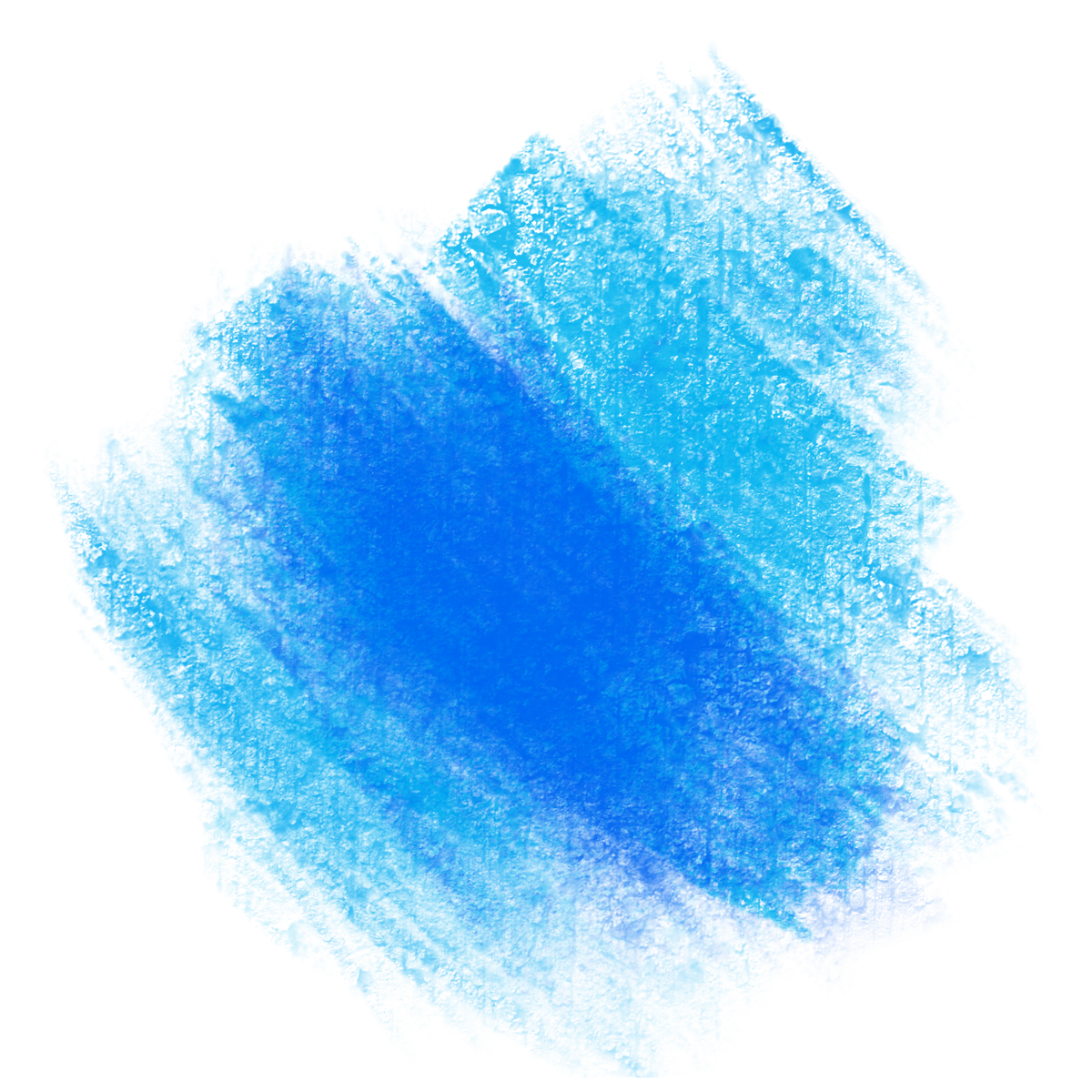 Cách trình bày: giới thiệu khái quát  giới thiệu nội dung truyện và các đặc sắc nghệ thuật
 Đây là trình tự hợp lí, thuyết phục, phù hợp với sự tiếp nhận của người đọc
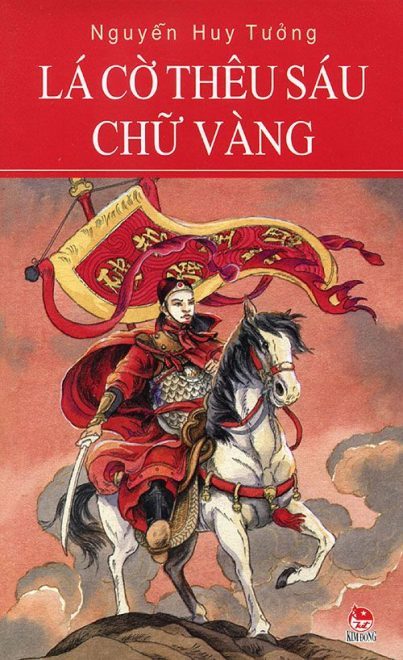  Không nên đảo trật tự
AI NHANH HƠN?
Những nội dung nào trong sơ đồ tư duy là thông tin khách quan về tác phẩm “Lá cờ thêu sáu chữ vàng”, những nội dung nào là ý kiến chủ quan của người giới thiệu hoặc người đọc về tác phẩm
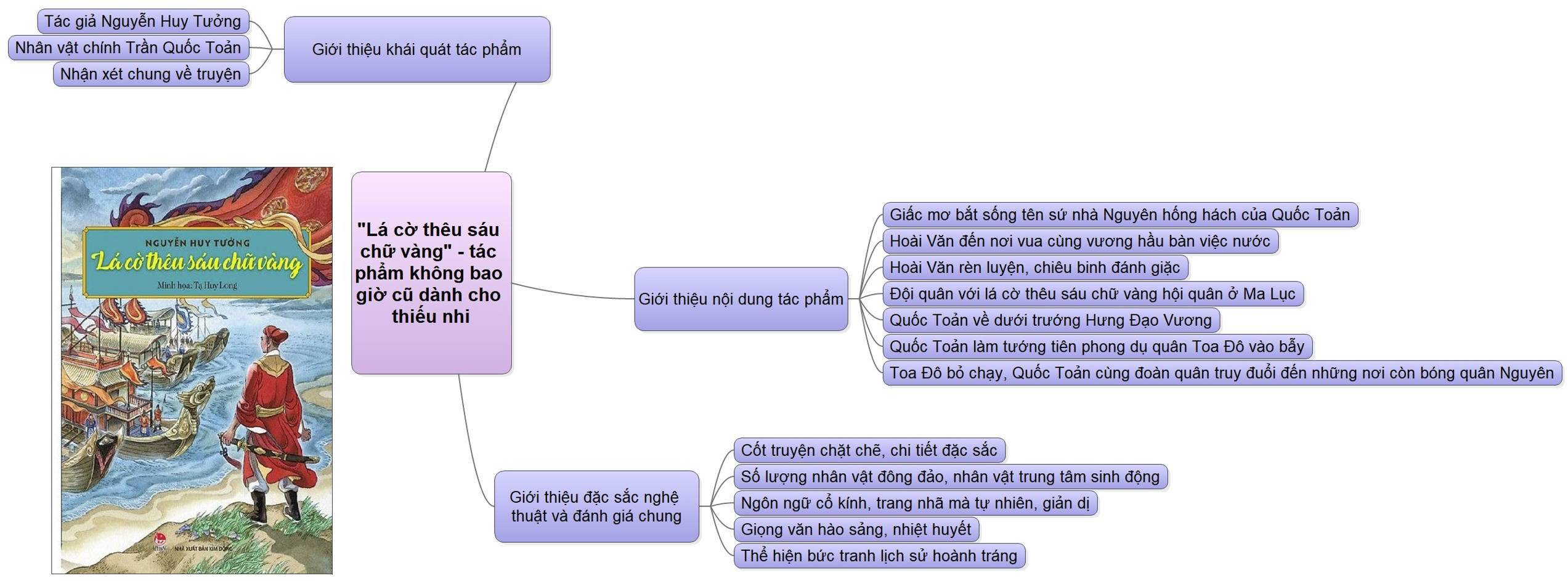 [Speaker Notes: Khoanh đỏ: ý kiến chủ quan
Không khoanh: thông tin khách quan]
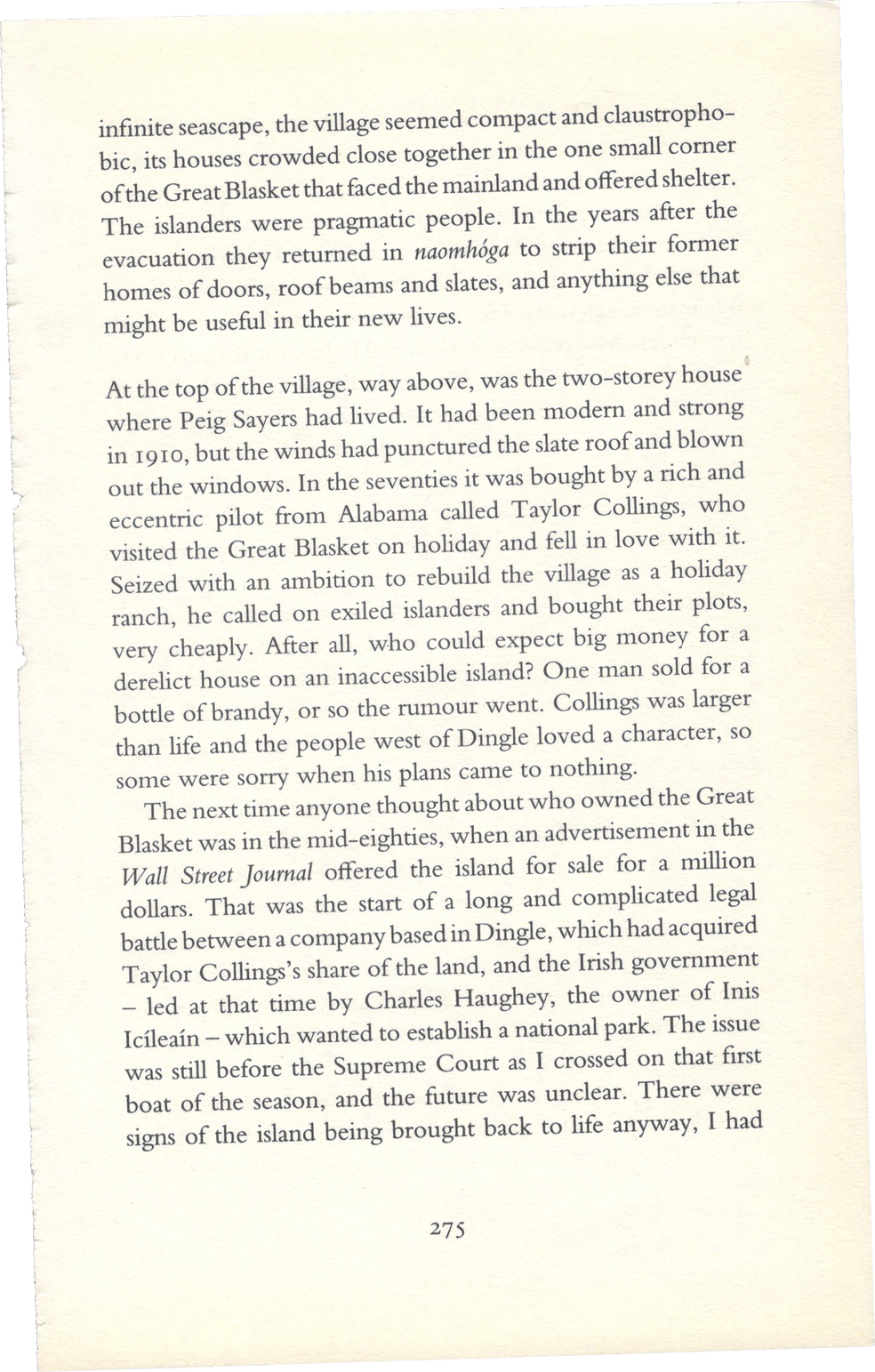 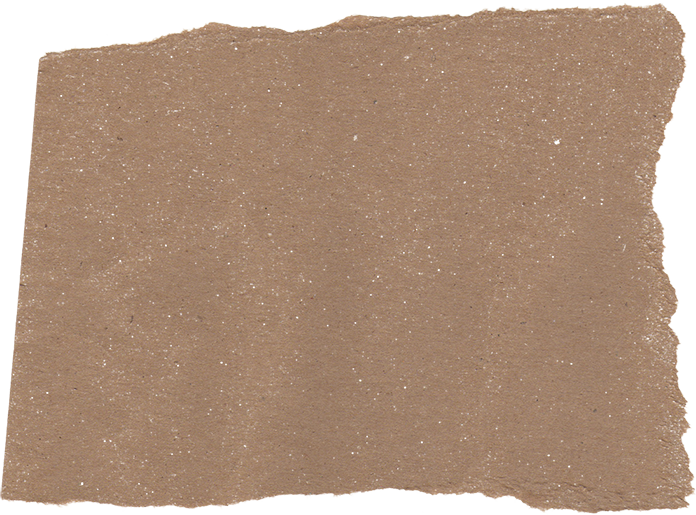 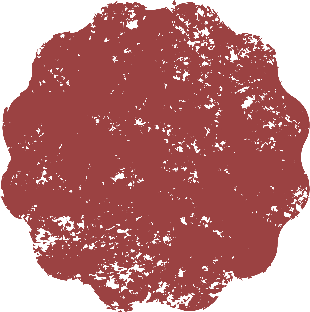 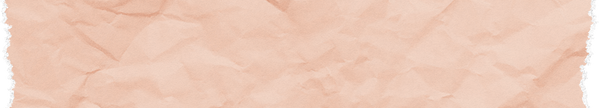 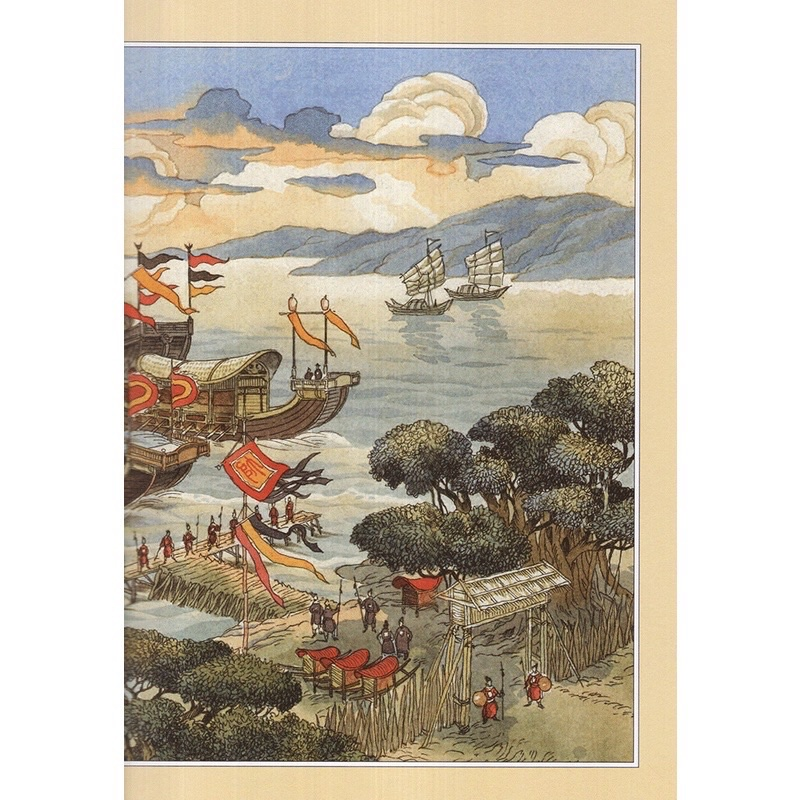 3. 
Yếu tố phi ngôn ngữ trong văn bản
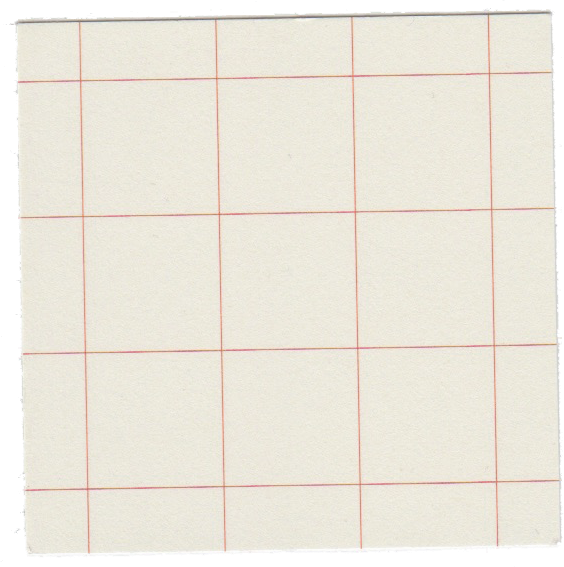 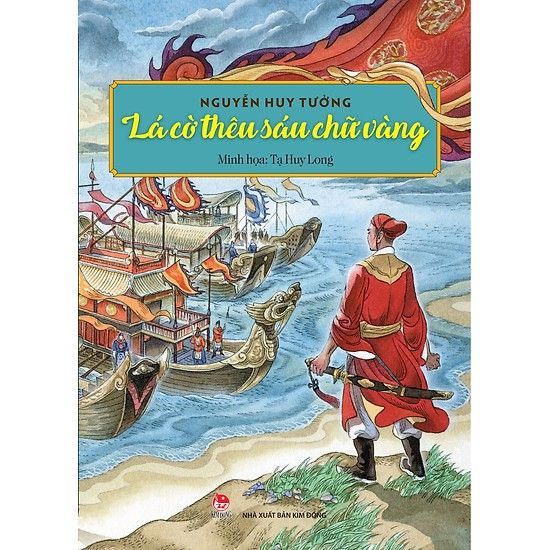 * Hình ảnh bìa sách “Lá cờ thêu sáu chữ vàng” – Nguyễn Huy Tưởng
* Tác dụng:
Làm sáng tỏ thông tin đang tìm hiểu
Làm cho văn bản trở nên sinh động, hấp dẫn hơn.
Khơi gợi nhu cầu của độc giả
[Speaker Notes: Nêu tác dụng của yếu tố phi ngôn ngữ được sử dụng trong văn bản?]
TRÌNH BÀY MỘT PHÚT
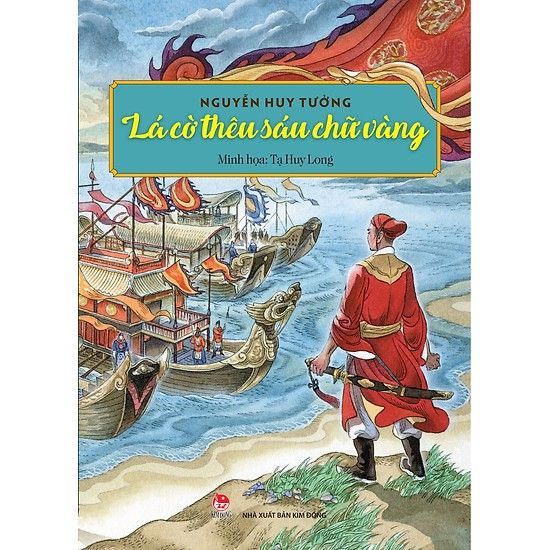 Hình ảnh bài viết trong bìa sách thể hiện chi tiết nào trong văn bản? Theo em, vì sao người giới thiệu lại chọn hình ảnh này?
- Chi tiết: trận đánh lớn đầu tiên của Trần Quốc Toản khi được làm tướng tiên phong, có nhiệm vụ dụ địch trên sông.
 Đây là chi tiết tiêu biểu , đặc sắc trong văn bản
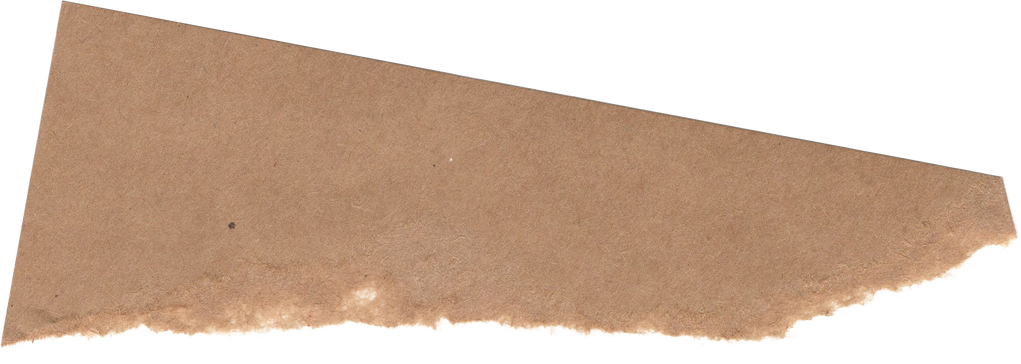 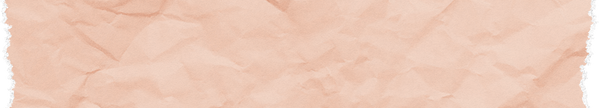 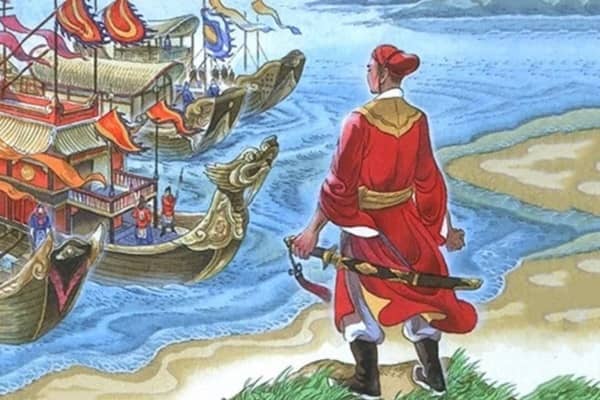 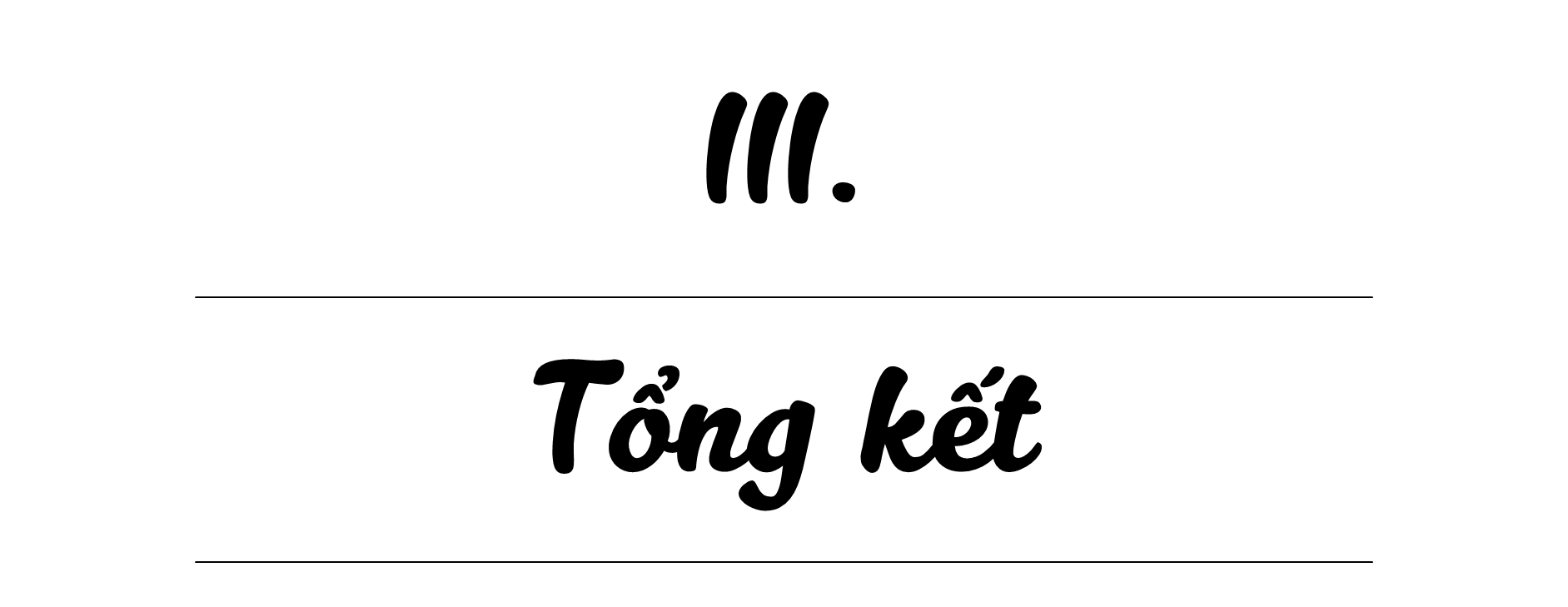 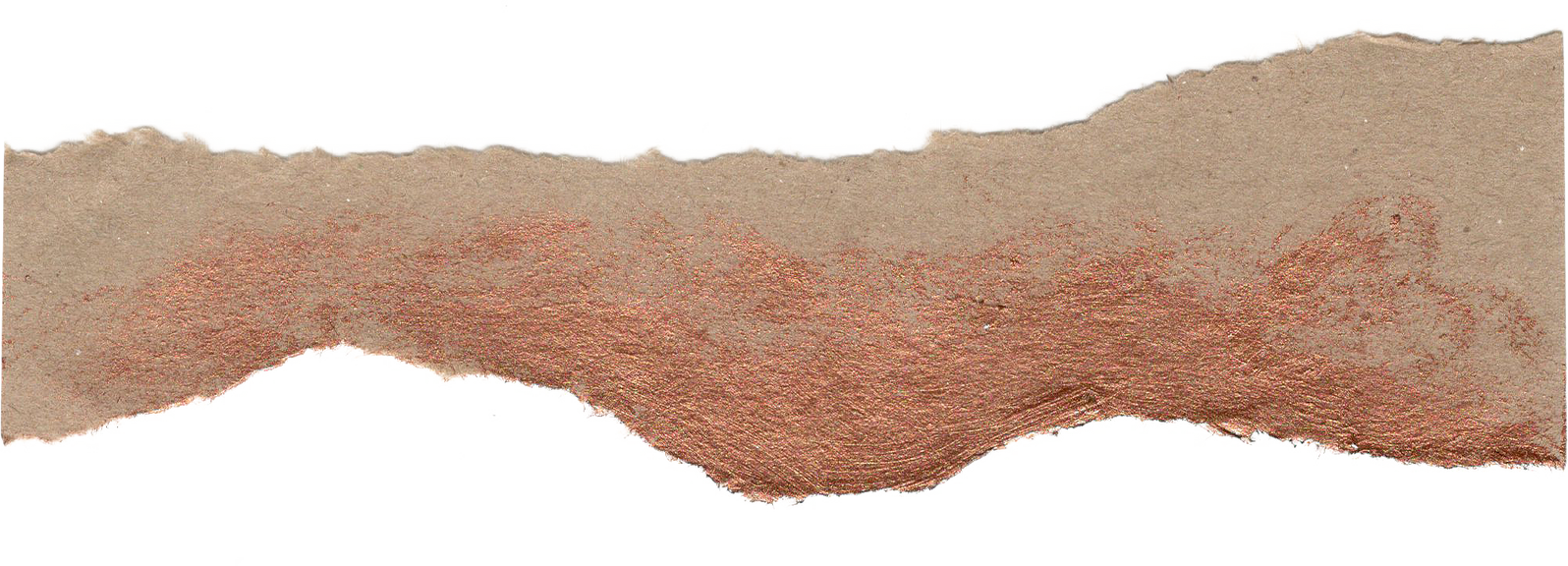 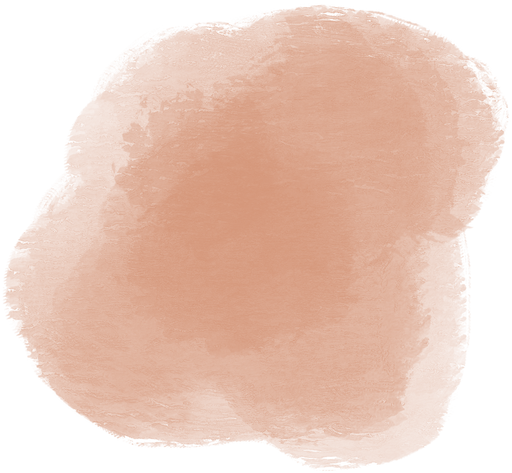 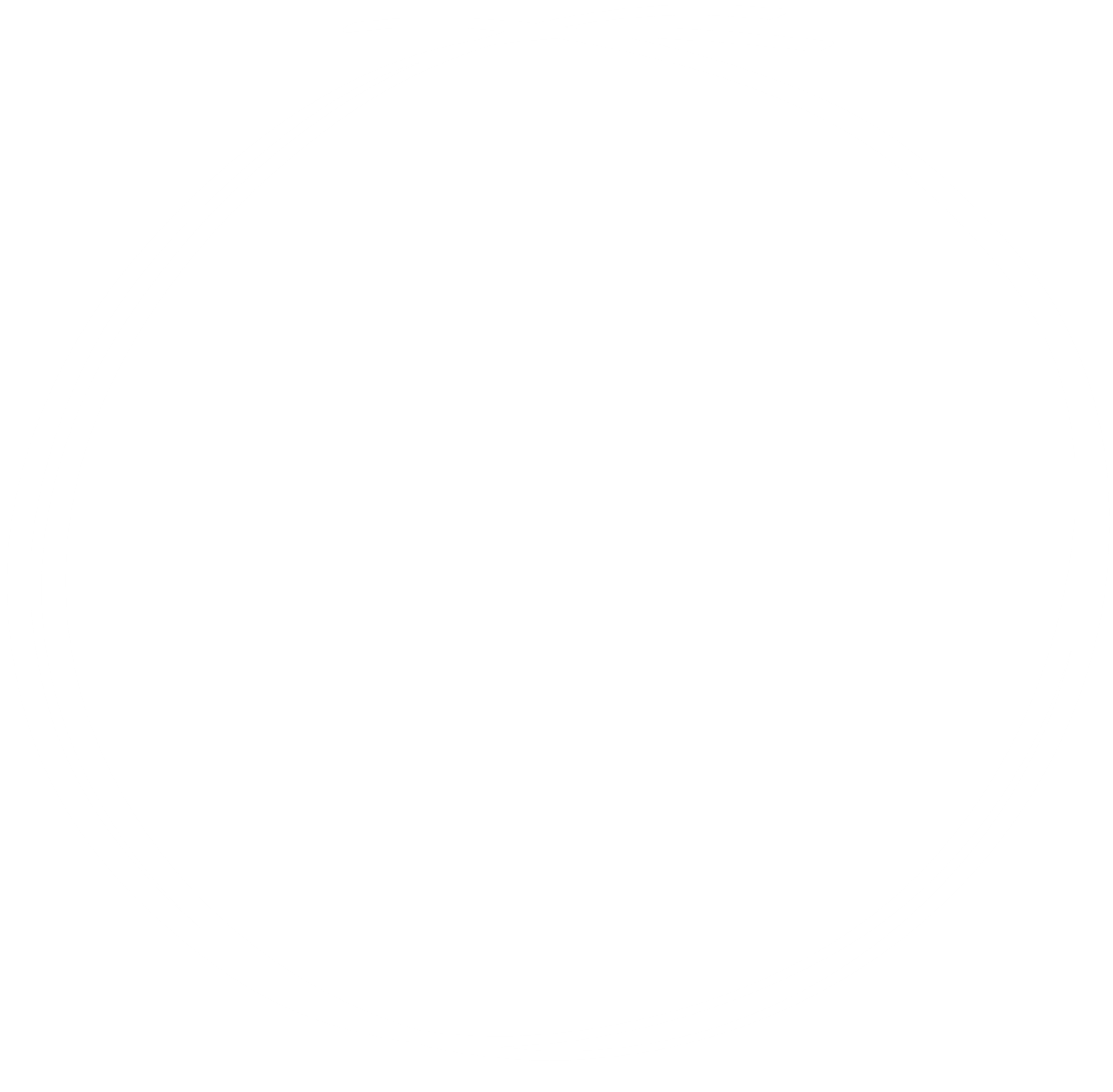 1. Thể loại: Văn bản thông tin
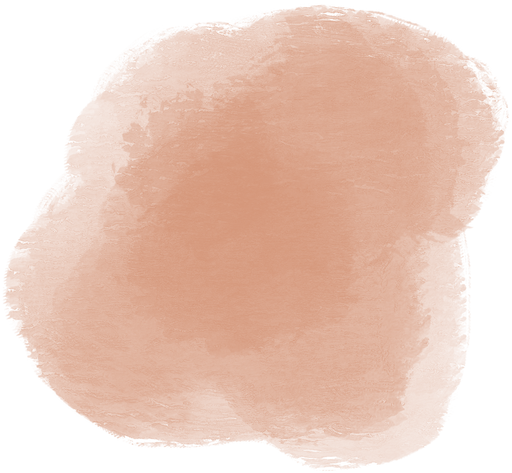 2. Chủ đề: Văn bản giới thiệu cho người đọc về nội dung, nghệ thuật, ý nghĩa của cuốn sách “Lá cờ thêu sáu chữ vàng”
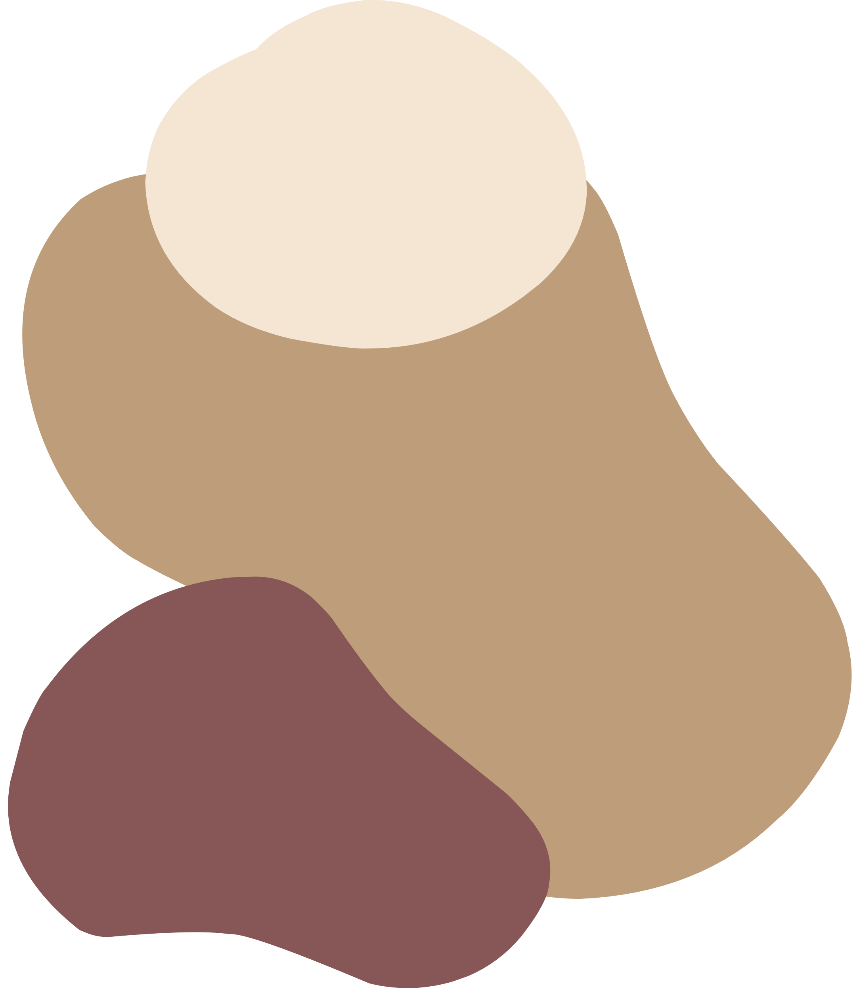 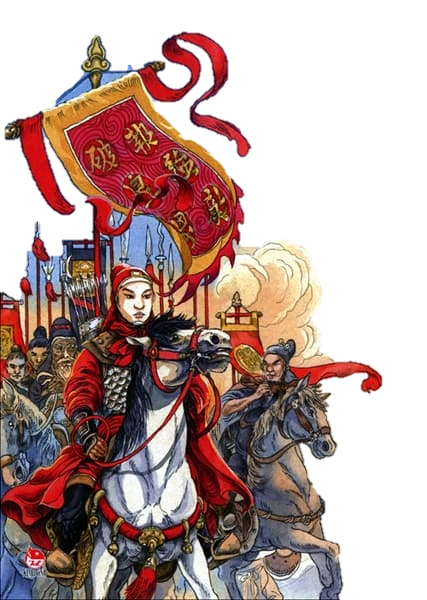 Ngoài các thông tin được giới thiệu trong văn bản, em còn muốn biết thêm điều gì nữa về tác phẩm “Lá cờ thêu sáu chữ vàng”? Em làm thế nào để biết được các thông tin đó.
[Speaker Notes: Ví dụ: quá trình ra đời, lời bình của các bạn đọc khác, những nhân vật khác trong tác phẩm, sự chuyển thể của tác phẩm.
HS có được thông tin bằng cách: đọc trực tiếp tác phẩm, đọc bài viết về truyện “Lá cờ thêu sáu chữ vàng”…]
Hãy phân biệt văn bản giới thiệu một cuốn sách và văn bản nghị luận về một cuốn sách
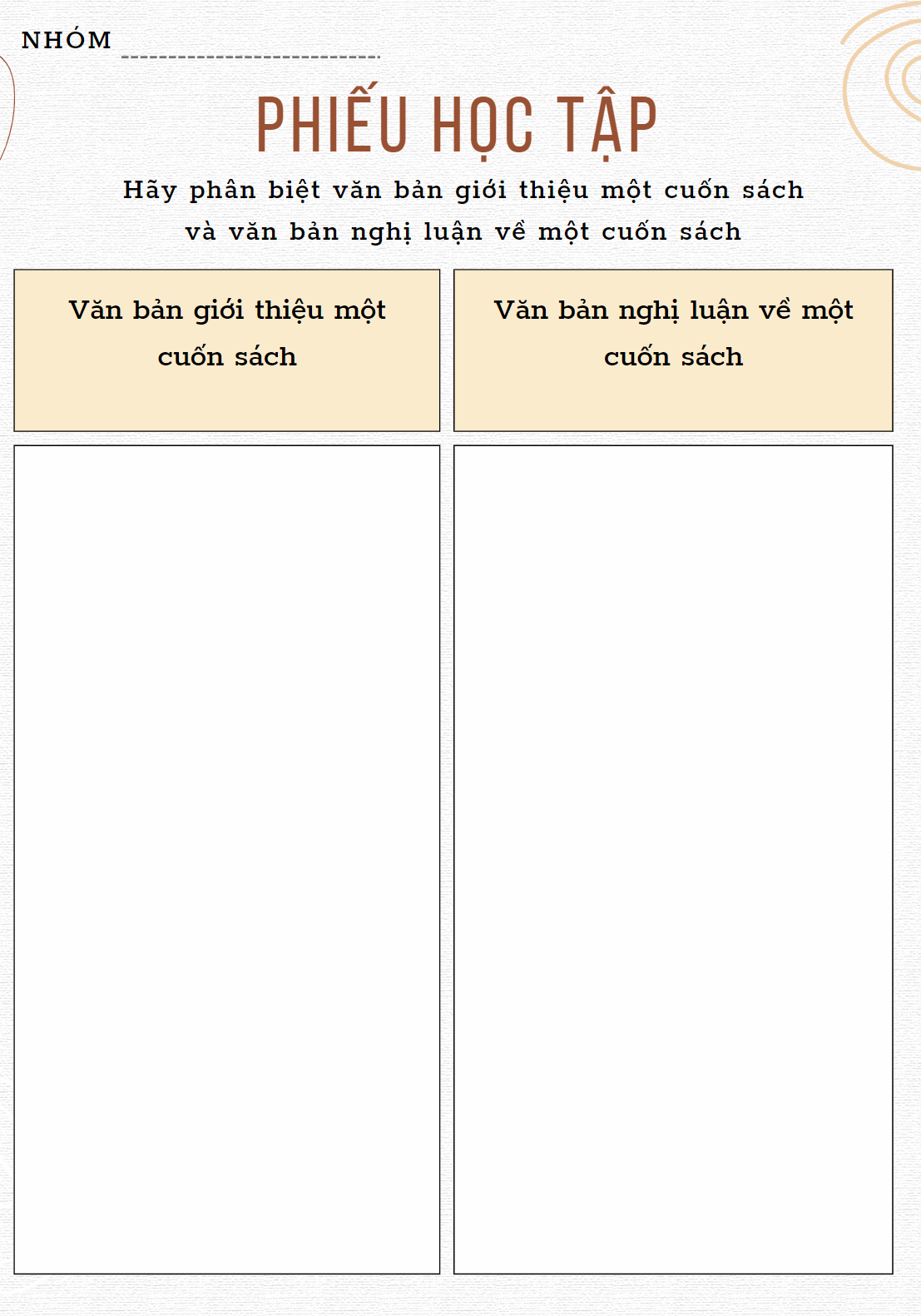 [Speaker Notes: Giáo án của Thảo Nguyên 0979818956]
[Speaker Notes: Giáo án của Thảo Nguyên 0979818956]
HỌC

CÙNG

NOBITA
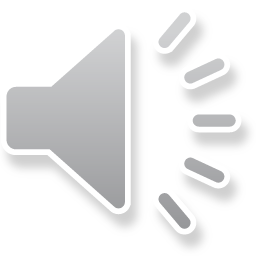 Nobita của chúng ta đang gặp phải những câu hỏi khó, các em hãy cùng nhau giúp đỡ cậu chàng hậu đậu trả lời những câu hỏi đó nhé.
[Speaker Notes: Giáo án của Thảo Nguyên 0979818956]
Ai là tác giả của văn bản “Lá cờ thêu sáu chữ vàng”?
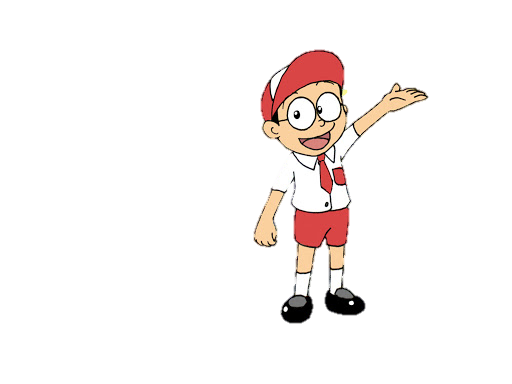 Nguyễn Huy Tưởng
[Speaker Notes: Giáo án của Thảo Nguyên 0979818956]
Em hãy nhận xét về cách trình bày nội dung tác phẩm “Lá cờ thêu sáu chữ vàng- tác phẩm không bao giờ cũ dành cho thiếu nhi?
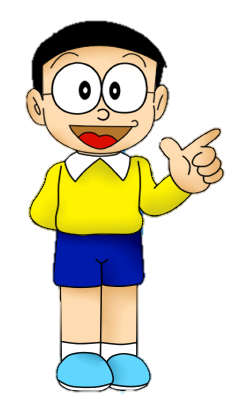 Cách trình bày: giới thiệu khái quát  giới thiệu nội dung truyện và các đặc sắc nghệ thuật
 Đây là trình tự hợp lí, thuyết phục, phù hợp với sự tiếp nhận của người đọc
[Speaker Notes: Giáo án của Thảo Nguyên 0979818956]
Văn bản “Lá cờ thêu sáu chữ vàng”- tác phẩm không bao giờ cũ dành cho thiếu nhi” viết nhằm mục đích gì?
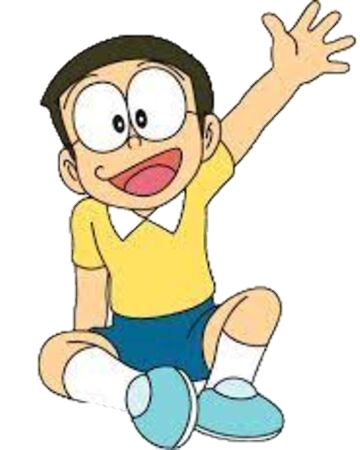 Giới thiệu cho người đọc những thông tin cơ bản về tác và khích lệ mọi người tìm đọc sách
Làm sáng tỏ thông tin đang tìm hiểu, làm cho văn bản trở nên sinh động, hấp dẫn hơn, khơi gợi nhu cầu của độc giả là tác dụng của yếu tố nào được tác giả sử dụng trong bài?
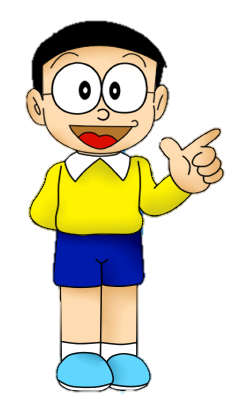 Yếu tố phi ngôn ngữ (hình ảnh bìa sách “Lá cờ thêu sáu chữ vàng”- Nguyễn Huy Tưởng)
Tác phẩm “Lá cờ thêu sáu chữ vàng”- tác phẩm không bao giờ cũ dành cho thiếu nhi” thuộc kiểu văn bản tự sự, đúng hay sai?
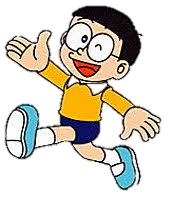 Văn bản thông tin (giới thiệu một cuốn sách)
Văn bản “Lá cờ thêu sáu chữ vàng”- tác phẩm không bao giờ cũ dành cho thiếu nhi” Gồm có mấy ý chính? Đó là những ý nào?
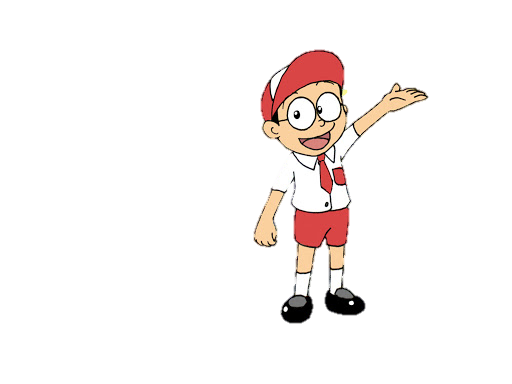 3 ý chính
+ Giới thiệu khái quát tác phẩm
+ Giới thiệu nội dung tác phẩm
+ Giới thiệu đặc sắc nghệ thuật và đánh giá chung
Nobita, cậu giỏi quá!
Hihi….Cám ơn các bạn.
BÀI MỚI